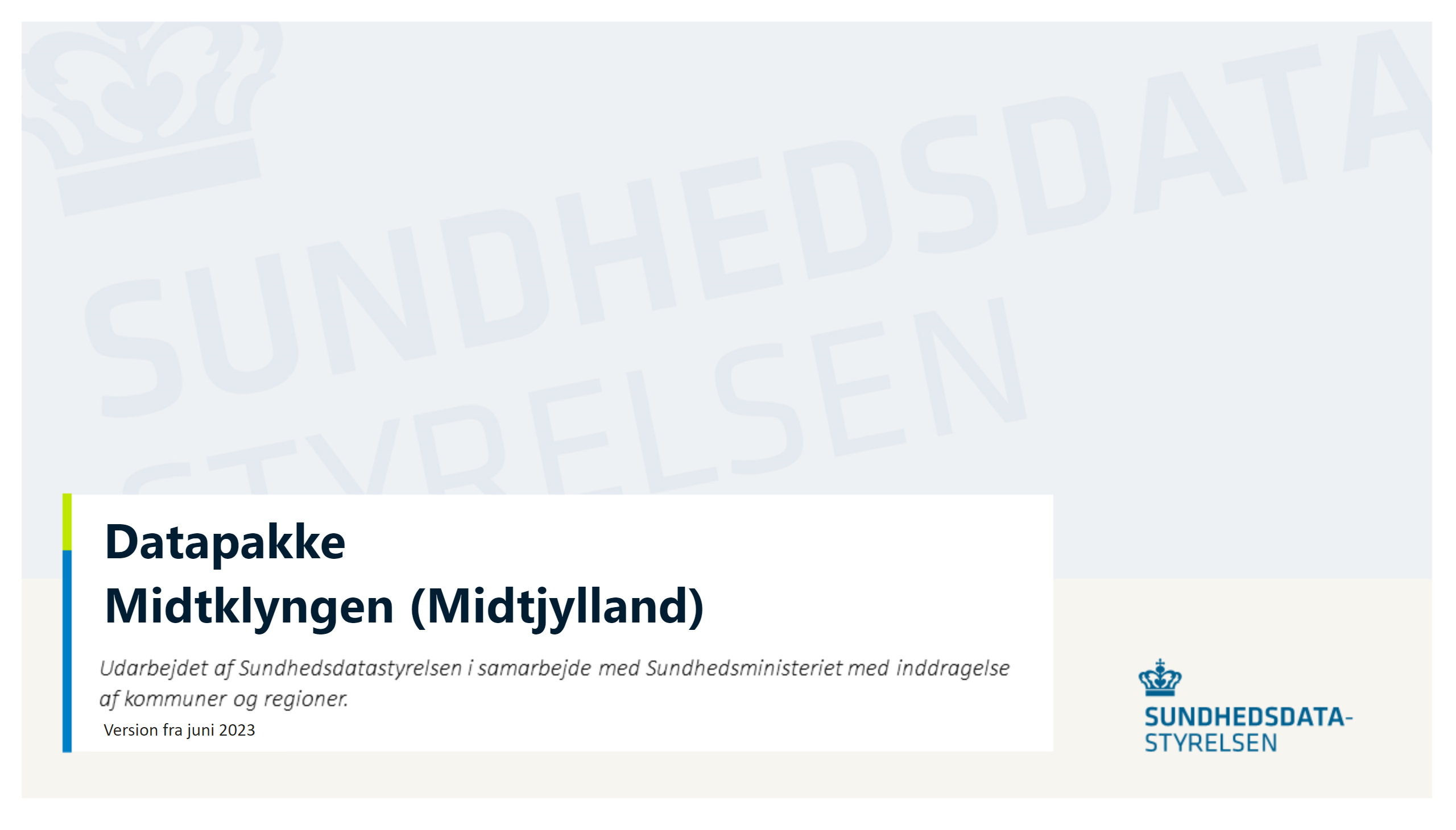 Forside
[Speaker Notes: textbox
No alt text provided

textbox
No alt text provided

textbox
No alt text provided

shape
No alt text provided]
Om datapakken
Klynge Nord
Datapakken samler en række nøgletal og visninger, der beskriver den fælles population i jeres sundhedsklynge. 
Datapakken består af et populationsoverblik samt tre temaer: 
Ældre borgere på 80 år og derover
Borgere med udvalgte kroniske sygdomme 
Borgere med kontakt til psykiatrien
Populationsoverblikket og temaerne kan læses uafhængigt af hinanden. Nøgletallene i datapakken er baseret på samme datagrundlag som værktøjet Sundhedsdata på tværs. De udvalgte nøgletal er et lille udpluk af de samlede variable i det endelige værktøj.
Klynge Midt
Klynge Vest
Klynge Syd
Bornholm
Randersklyngen
Gødstrup-klyngen
Midtklyngen
Århusklyngen
Klynge Nord
Klynge Midt
Sundhedsklyngen omkring Holbæk Sygehus
Horsensklyngen
Klynge Byen
Sydvestjysk klynge
Klynge Syd
Lillebæltklyngen
Slagelse Klyngen
Sundhedsklyngen omkring Sjællands Universitetshospital
Fynsklyngen
Sønderjysk klynge
Sundhedsklyngen Nykøbing Falster
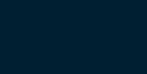 2
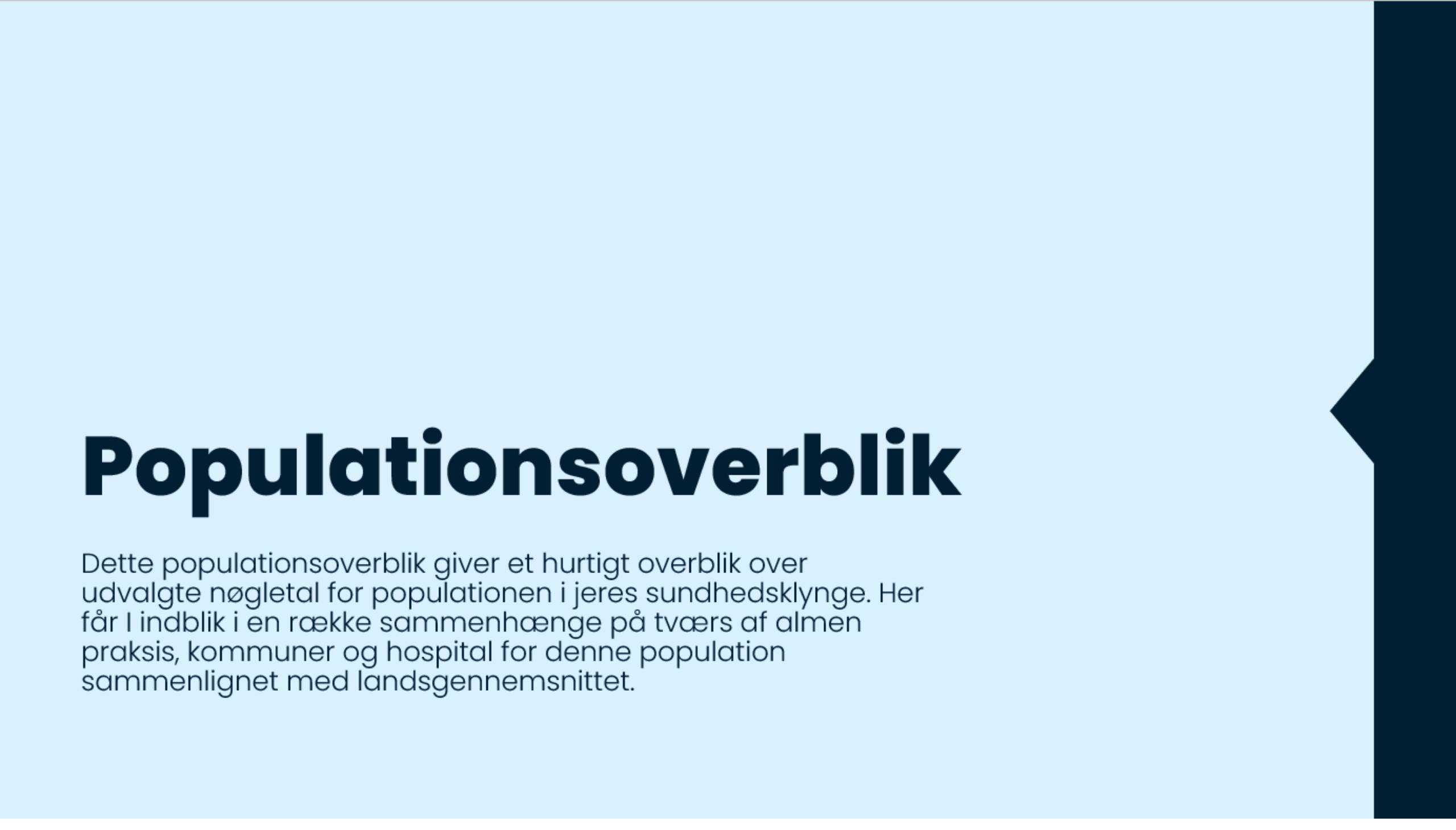 Side 1
[Speaker Notes: shape
No alt text provided]
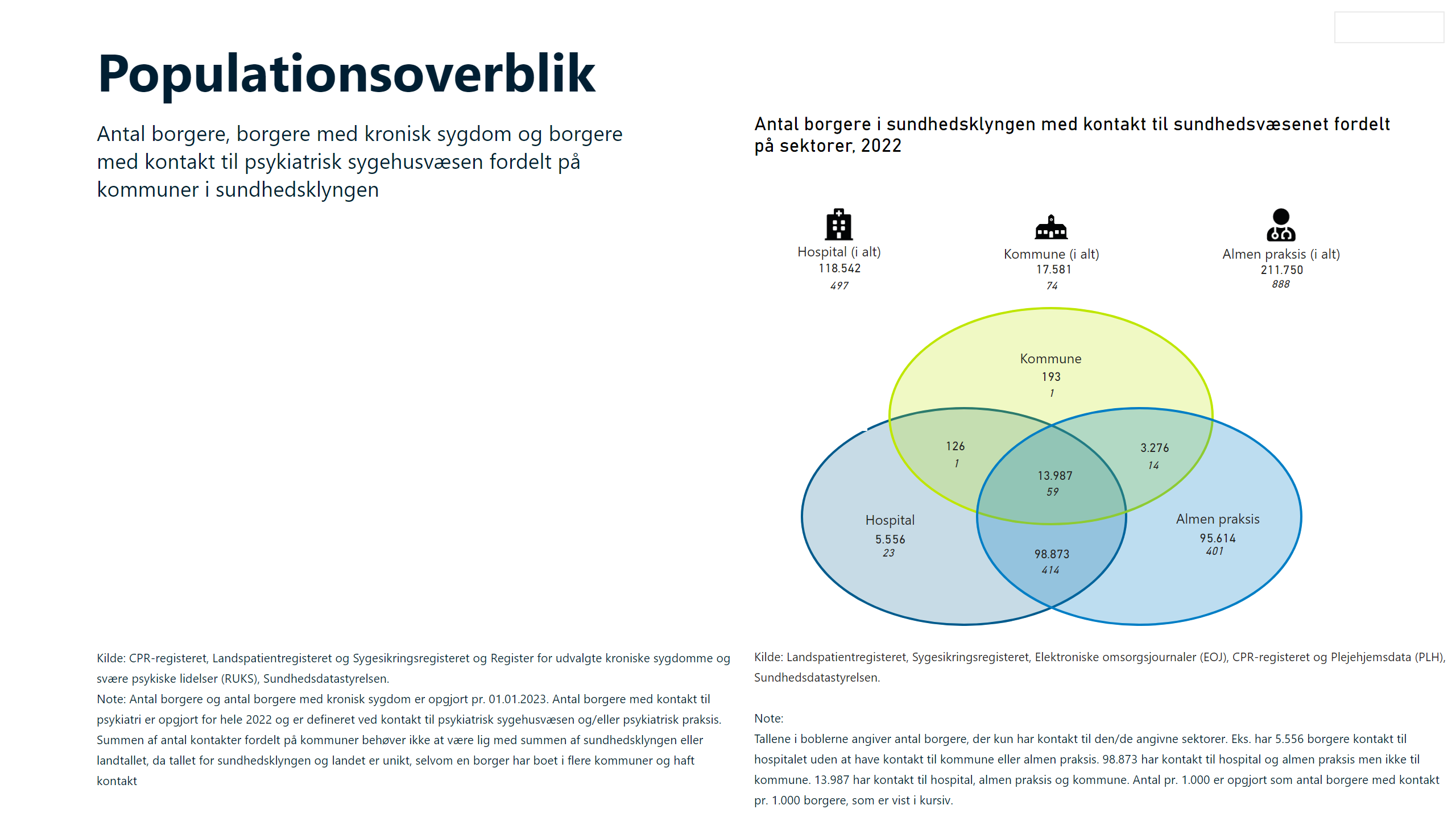 Populationsoverblik
[Speaker Notes: textbox
No alt text provided

textbox
No alt text provided

textbox
No alt text provided

textbox
No alt text provided

textbox
No alt text provided

textbox
No alt text provided

textbox
No alt text provided

textbox
No alt text provided

image
No alt text provided

image
No alt text provided

image
No alt text provided

shape
No alt text provided

shape
No alt text provided

shape
No alt text provided

Antal borgere i sundhedsklyngen med kontakt til sundhedsvæsenet fordelt på sektorer, 2022
No alt text provided

slicer
No alt text provided

textbox
No alt text provided

Populationsoverblik
No alt text provided

Hospital + Kommune
No alt text provided

Hospital
No alt text provided

Kommune
No alt text provided

Hospital + Kommune
No alt text provided

Hospital + Kommune
No alt text provided

Hospital + Kommune
No alt text provided

Hospital + Kommune
No alt text provided

Hospital + Kommune
No alt text provided

Hospital
No alt text provided

Kommune
No alt text provided

Hospital + Kommune
No alt text provided

Hospital + Kommune
No alt text provided

Hospital
No alt text provided

Hospital + Kommune
No alt text provided

Hospital + Kommune
No alt text provided

Hospital + Kommune
No alt text provided

Kommune
No alt text provided

Hospital
No alt text provided

Kommune
No alt text provided

Hospital + Kommune
No alt text provided

textbox
No alt text provided]
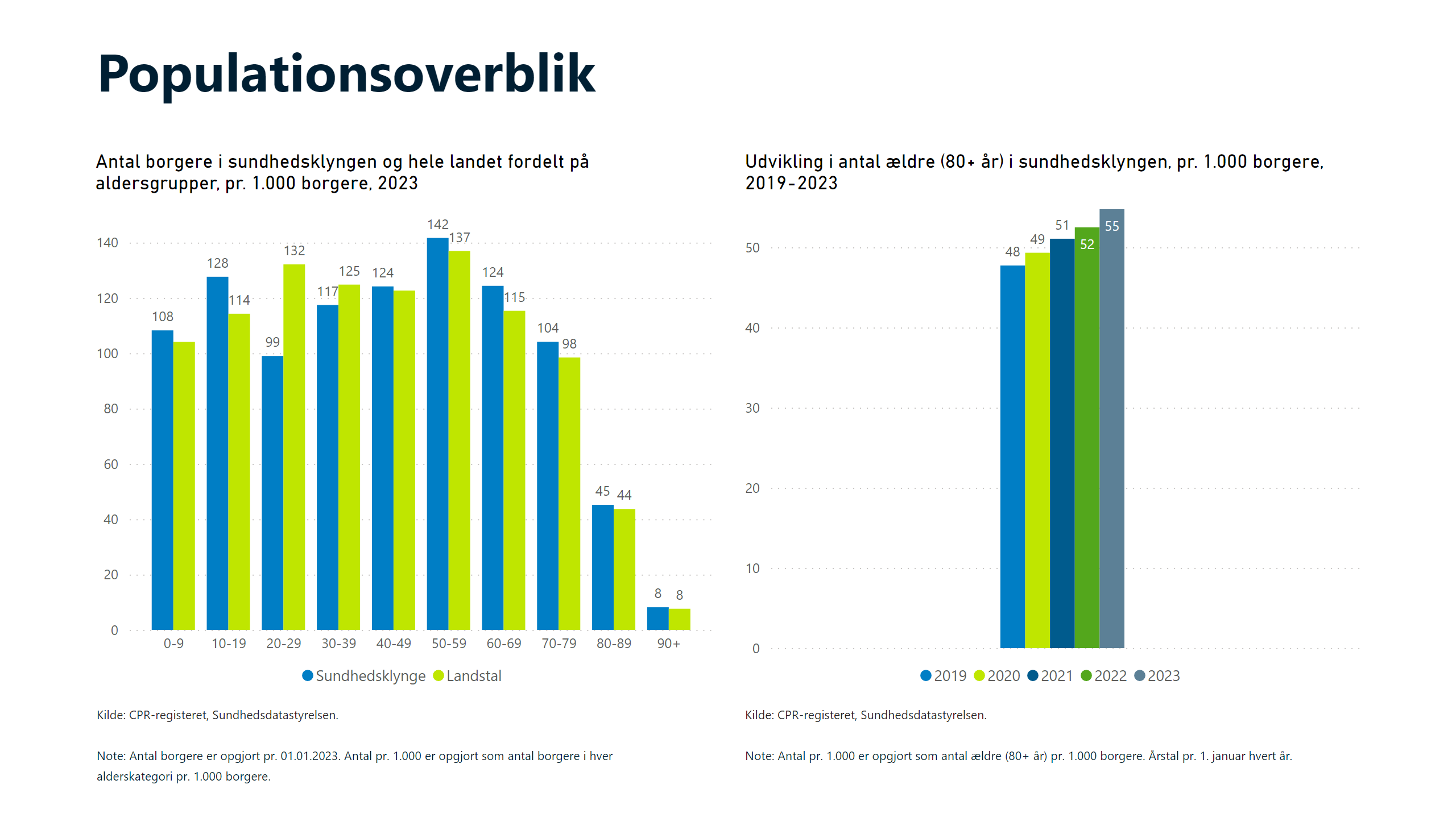 Populationsoverblik 2
[Speaker Notes: textbox
No alt text provided

Antal borgere i sundhedsklyngen og hele landet fordelt på aldersgrupper, pr. 1.000 borgere, 2023
No alt text provided

Udvikling i antal ældre (80+ år) i sundhedsklyngen, pr. 1.000 borgere, 2019-2023
No alt text provided

textbox
No alt text provided

textbox
No alt text provided]
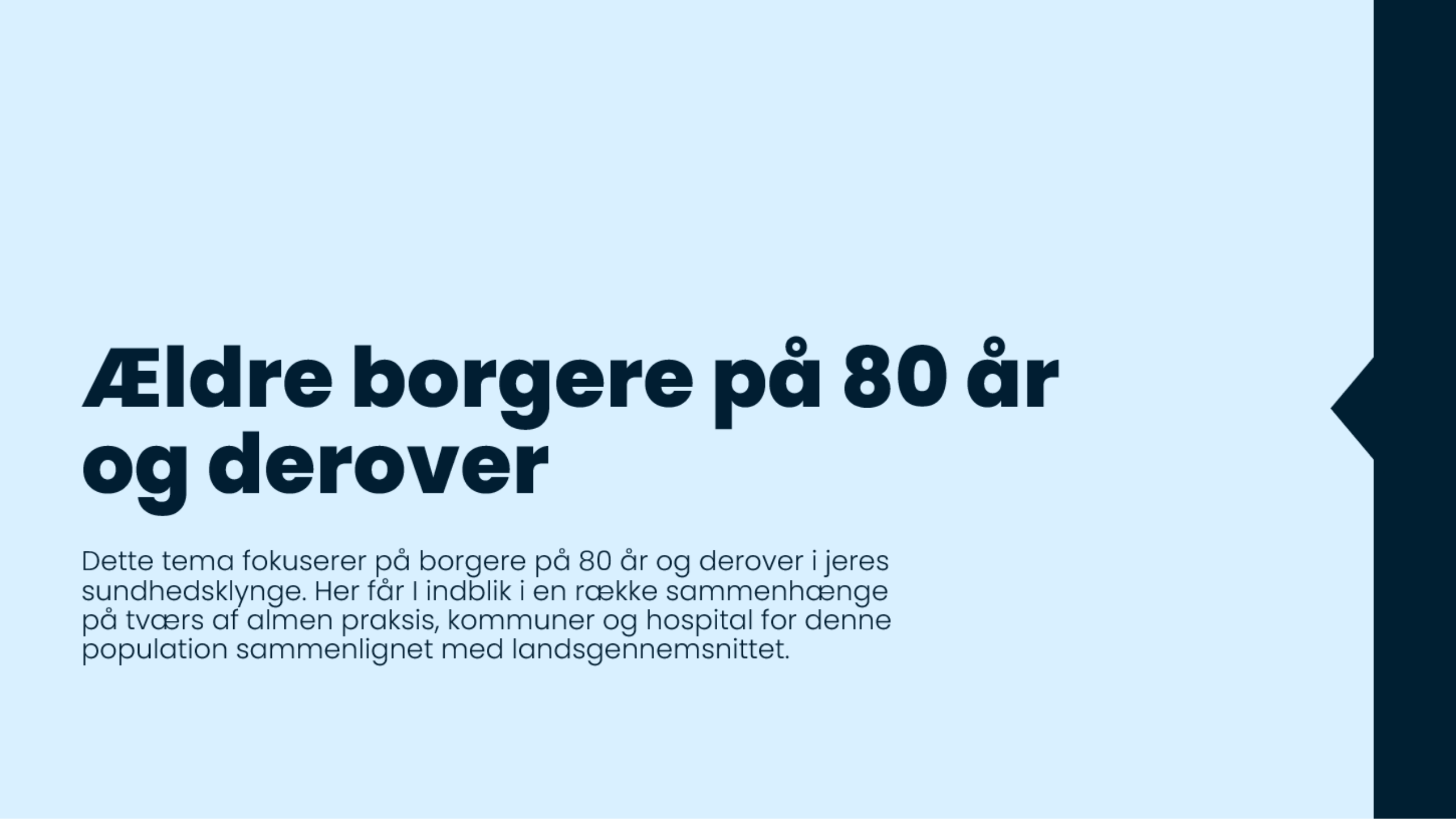 Side 4
[Speaker Notes: shape
No alt text provided]
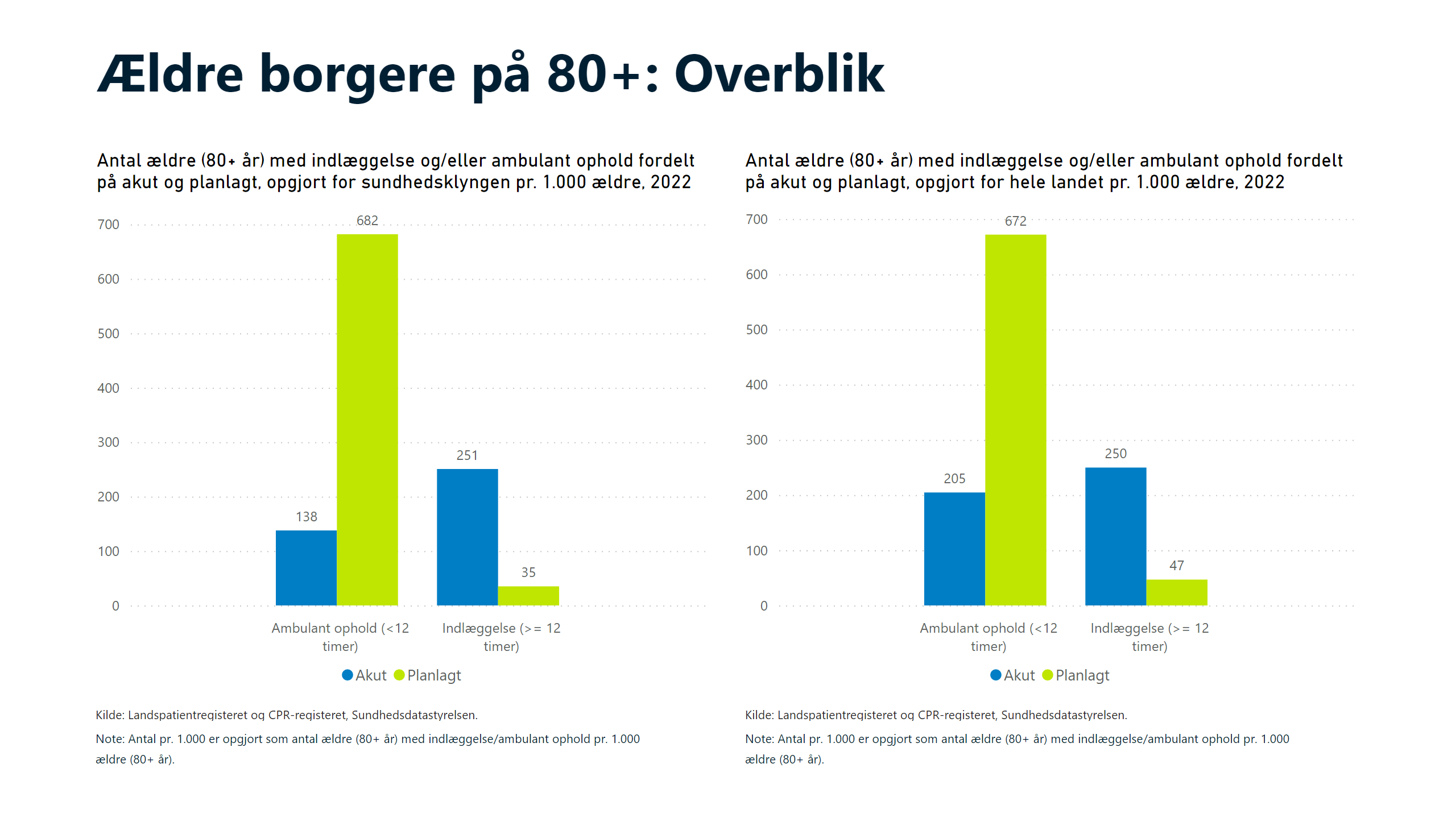 Ældre borgere på 80 år og derover: Overblik 2
[Speaker Notes: textbox
No alt text provided

Antal ældre (80+ år) med indlæggelse og/eller ambulant ophold fordelt på akut og planlagt, opgjort for sundhedsklyngen pr. 1.000 ældre, 2022
No alt text provided

Antal ældre (80+ år) med indlæggelse og/eller ambulant ophold fordelt på akut og planlagt, opgjort for hele landet pr. 1.000 ældre, 2022
No alt text provided

textbox
No alt text provided

textbox
No alt text provided

textbox
No alt text provided

textbox
No alt text provided]
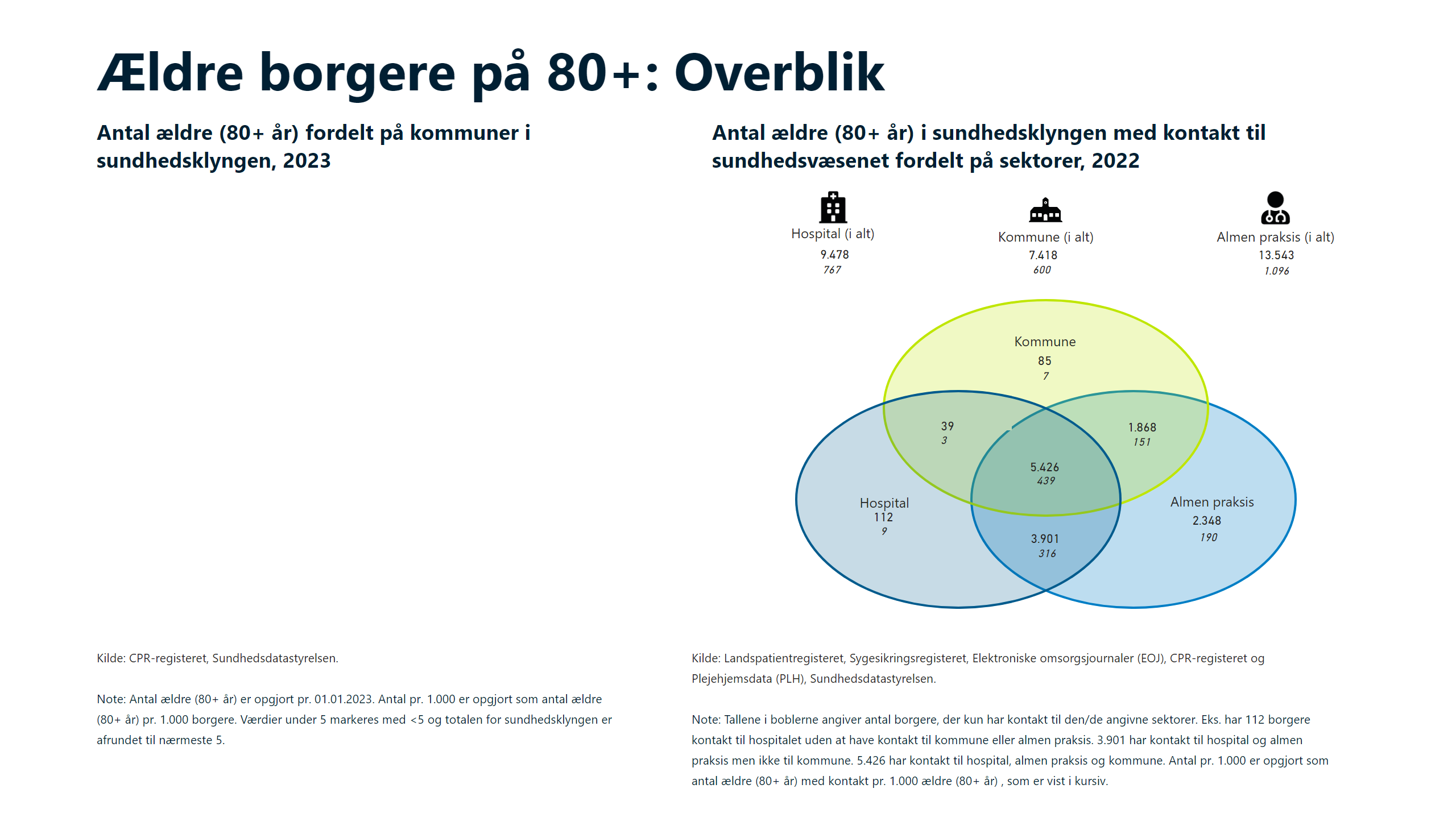 Dublet af Ældre borgere på 80 år og derover: Overblik
[Speaker Notes: textbox
No alt text provided

textbox
No alt text provided

Hospital + Kommune
No alt text provided

Kommune
No alt text provided

Hospital
No alt text provided

Kommune
No alt text provided

Hospital + Kommune
No alt text provided

Hospital + Kommune
No alt text provided

Hospital + Kommune
No alt text provided

Hospital
No alt text provided

Hospital + Kommune
No alt text provided

Hospital + Kommune
No alt text provided

Kommune
No alt text provided

Hospital
No alt text provided

Hospital + Kommune
No alt text provided

Hospital + Kommune
No alt text provided

Hospital + Kommune
No alt text provided

Hospital + Kommune
No alt text provided

Hospital + Kommune
No alt text provided

Kommune
No alt text provided

Hospital
No alt text provided

Hospital + Kommune
No alt text provided

textbox
No alt text provided

slicer
No alt text provided

textbox
No alt text provided

textbox
No alt text provided

image
No alt text provided

image
No alt text provided

image
No alt text provided

textbox
No alt text provided

textbox
No alt text provided

textbox
No alt text provided

textbox
No alt text provided

textbox
No alt text provided

textbox
No alt text provided

shape
No alt text provided

shape
No alt text provided

shape
No alt text provided]
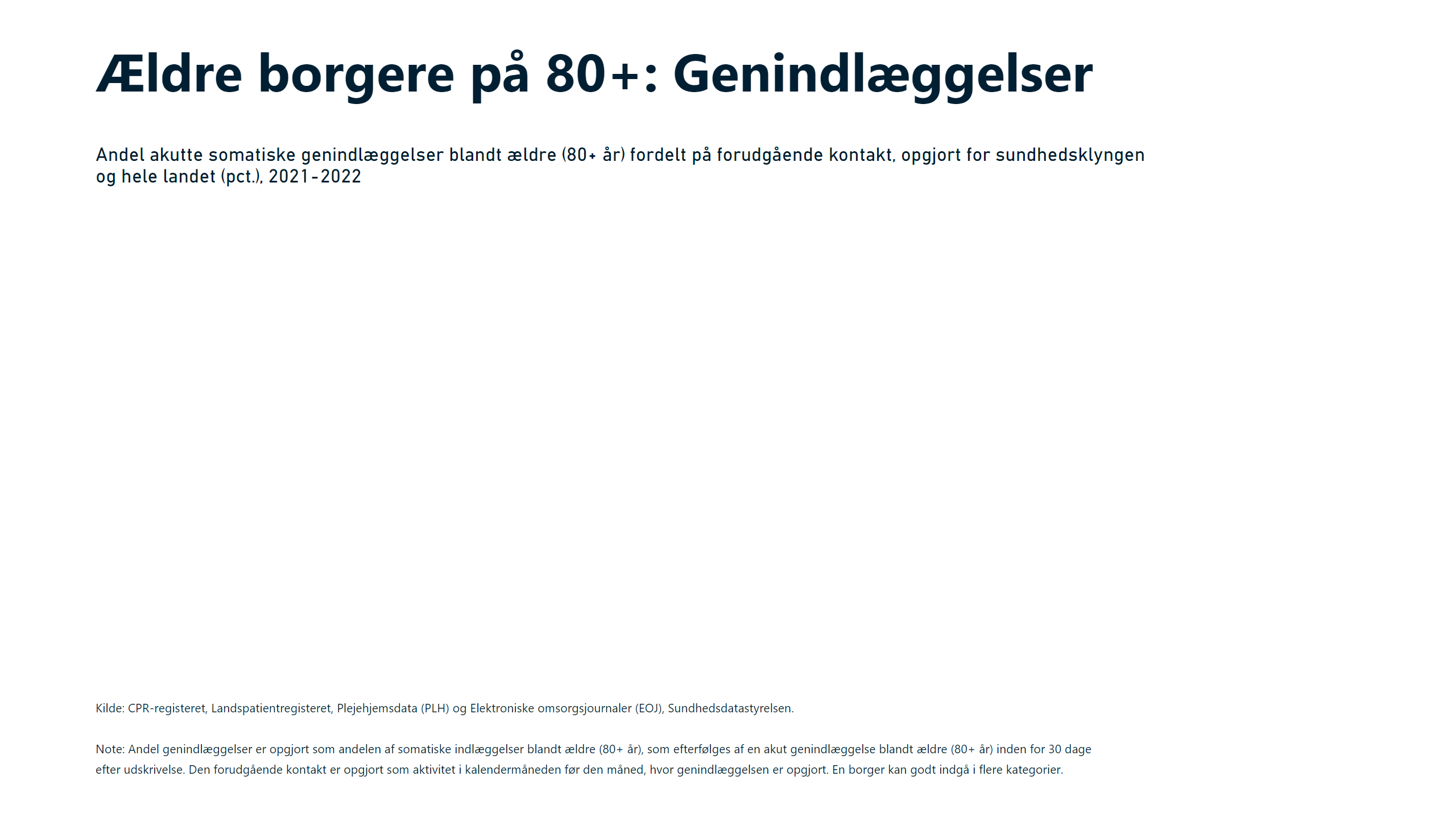 80+:genindl
[Speaker Notes: textbox
No alt text provided

textbox
No alt text provided

textbox
No alt text provided

textbox
No alt text provided]
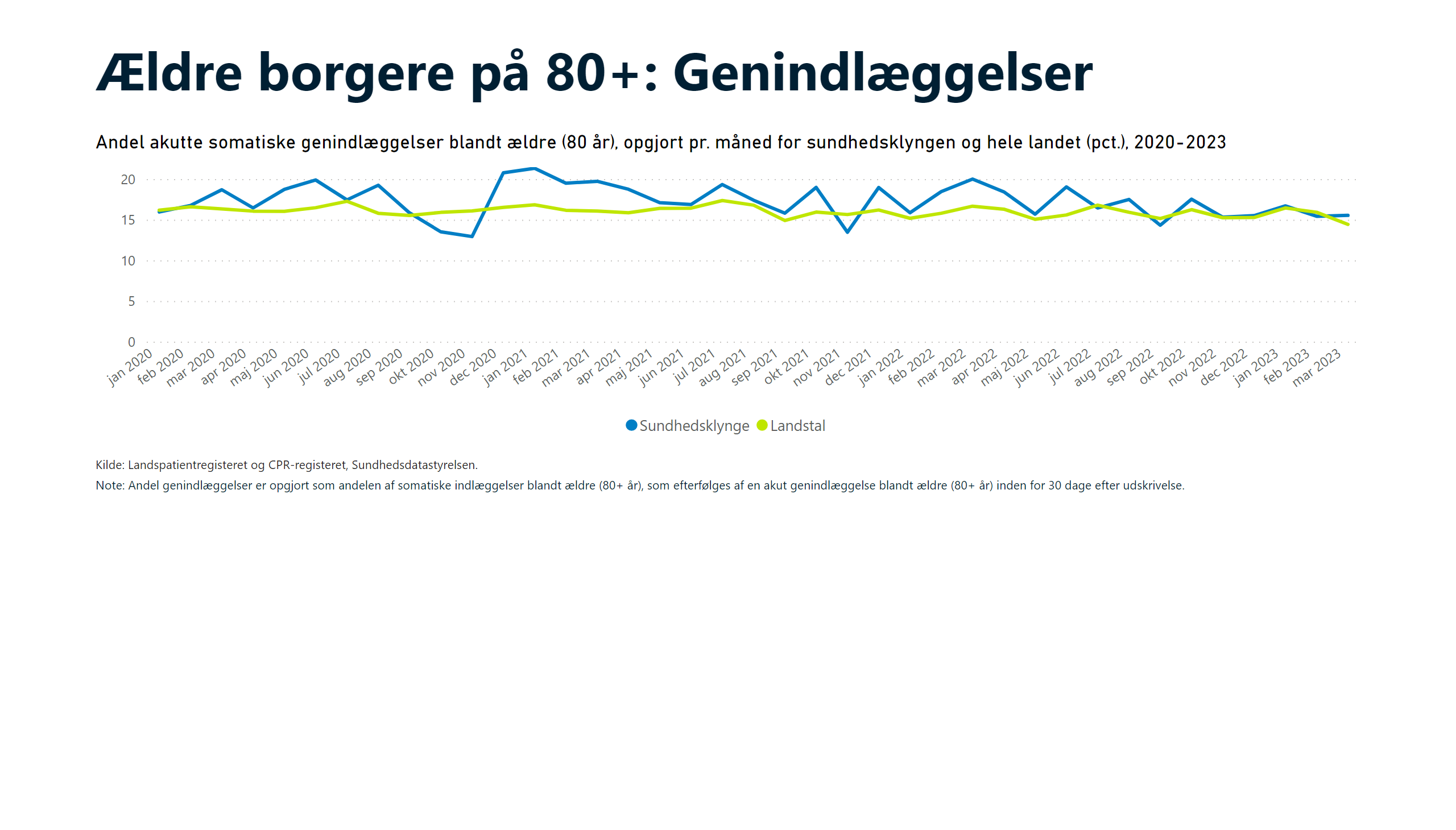 80+: Genindl
[Speaker Notes: textbox
No alt text provided

Andel akutte somatiske genindlæggelser blandt ældre (80 år), opgjort pr. måned for sundhedsklyngen og hele landet (pct.), 2020-2023
No alt text provided

textbox
No alt text provided]
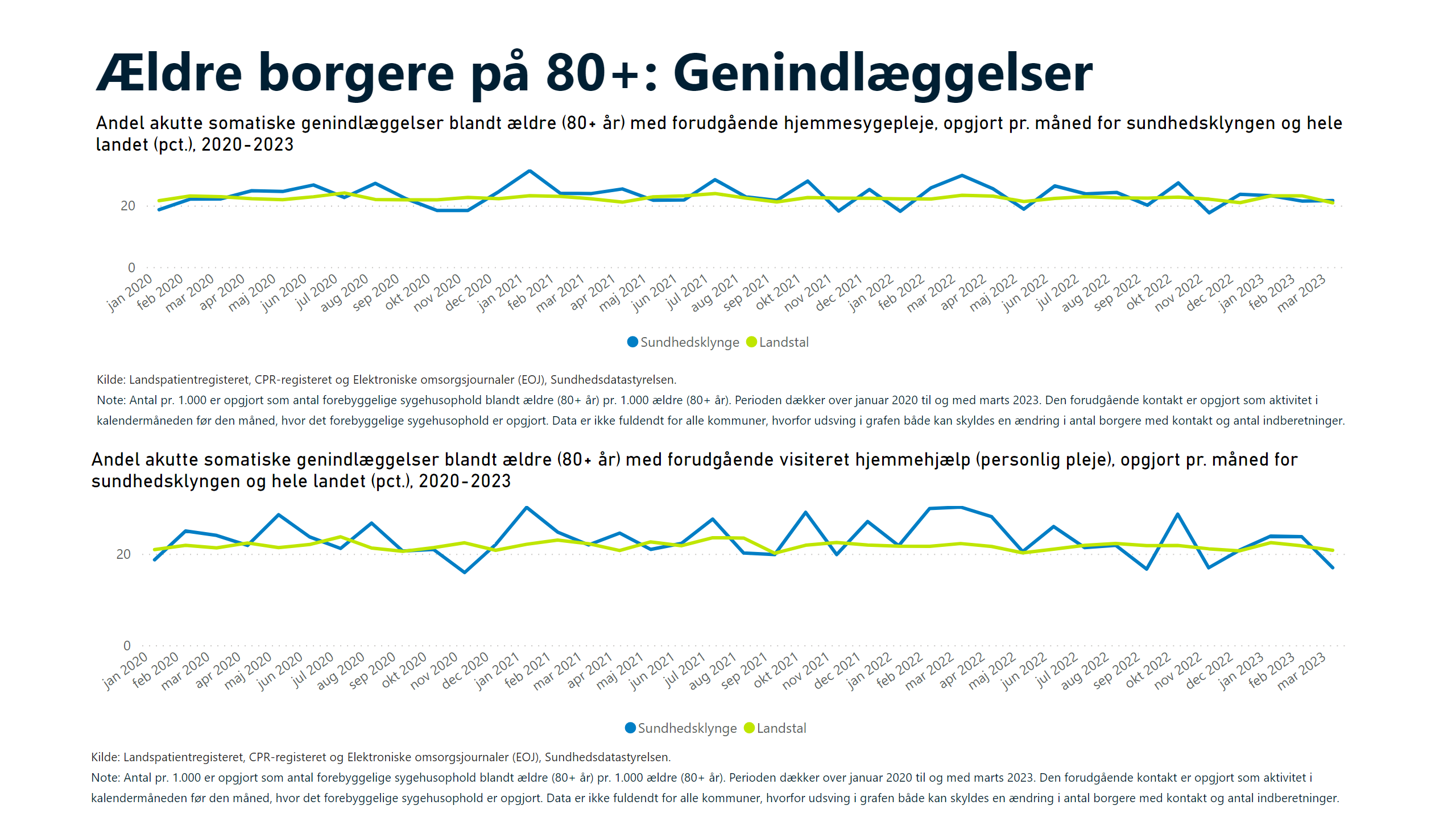 80+: Genindl hjsyg + vishj
[Speaker Notes: textbox
No alt text provided

Andel akutte somatiske genindlæggelser blandt ældre (80+ år) med forudgående hjemmesygepleje, opgjort pr. måned for sundhedsklyngen og hele landet (pct.), 2020-2023 
No alt text provided

Andel akutte somatiske genindlæggelser blandt ældre (80+ år) med forudgående visiteret hjemmehjælp (personlig pleje), opgjort pr. måned for sundhedsklyngen og hele landet (pct.), 2020-2023
No alt text provided

textbox
No alt text provided

textbox
No alt text provided]
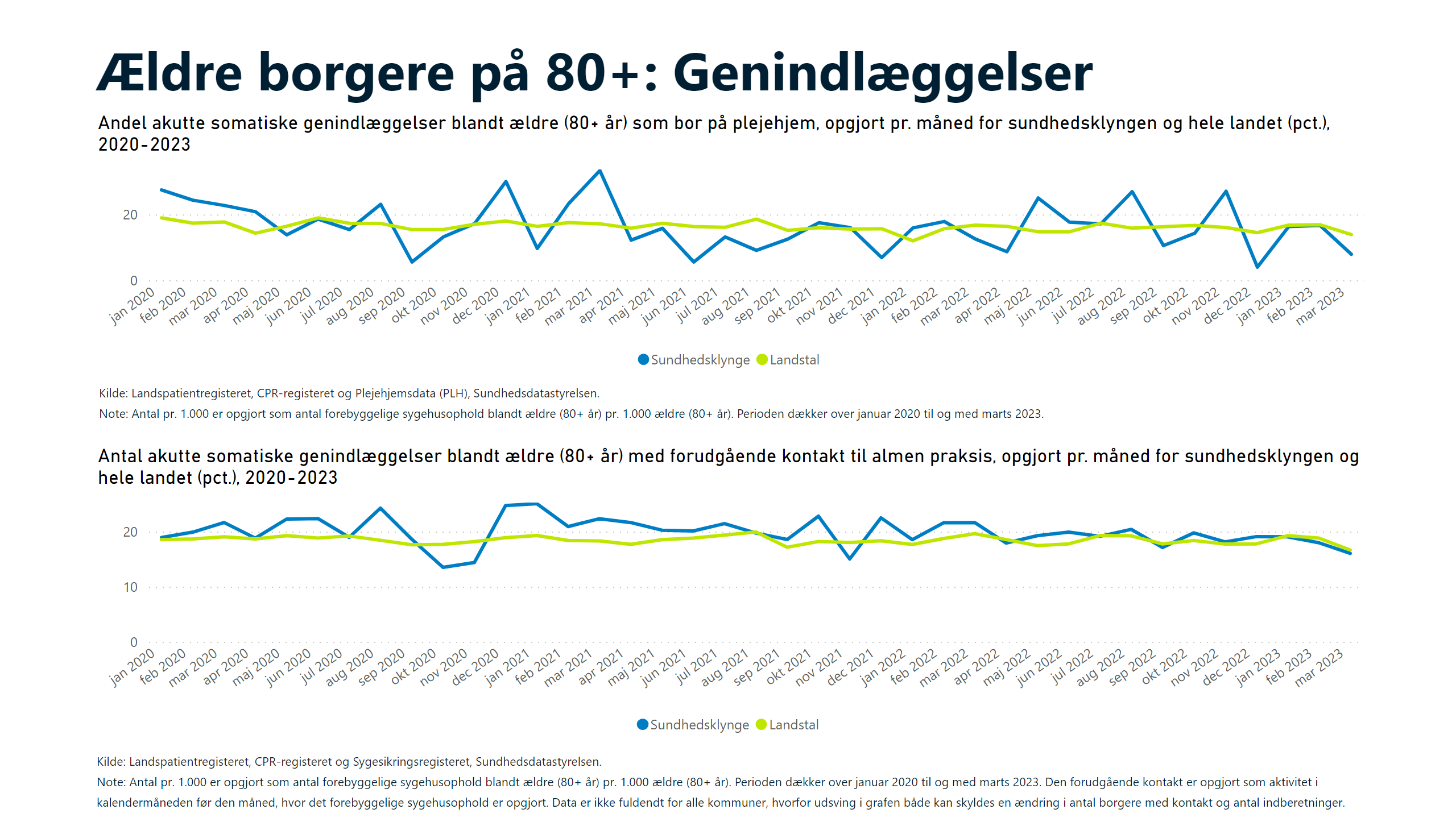 80+: Genindl plhjem + AP
[Speaker Notes: textbox
No alt text provided

Andel akutte somatiske genindlæggelser blandt ældre (80+ år) som bor på plejehjem, opgjort pr. måned for sundhedsklyngen og hele landet (pct.), 2020-2023
No alt text provided

Antal akutte somatiske genindlæggelser blandt ældre (80+ år) med forudgående kontakt til almen praksis, opgjort pr. måned for sundhedsklyngen og hele landet (pct.), 2020-2023
No alt text provided

textbox
No alt text provided

textbox
No alt text provided]
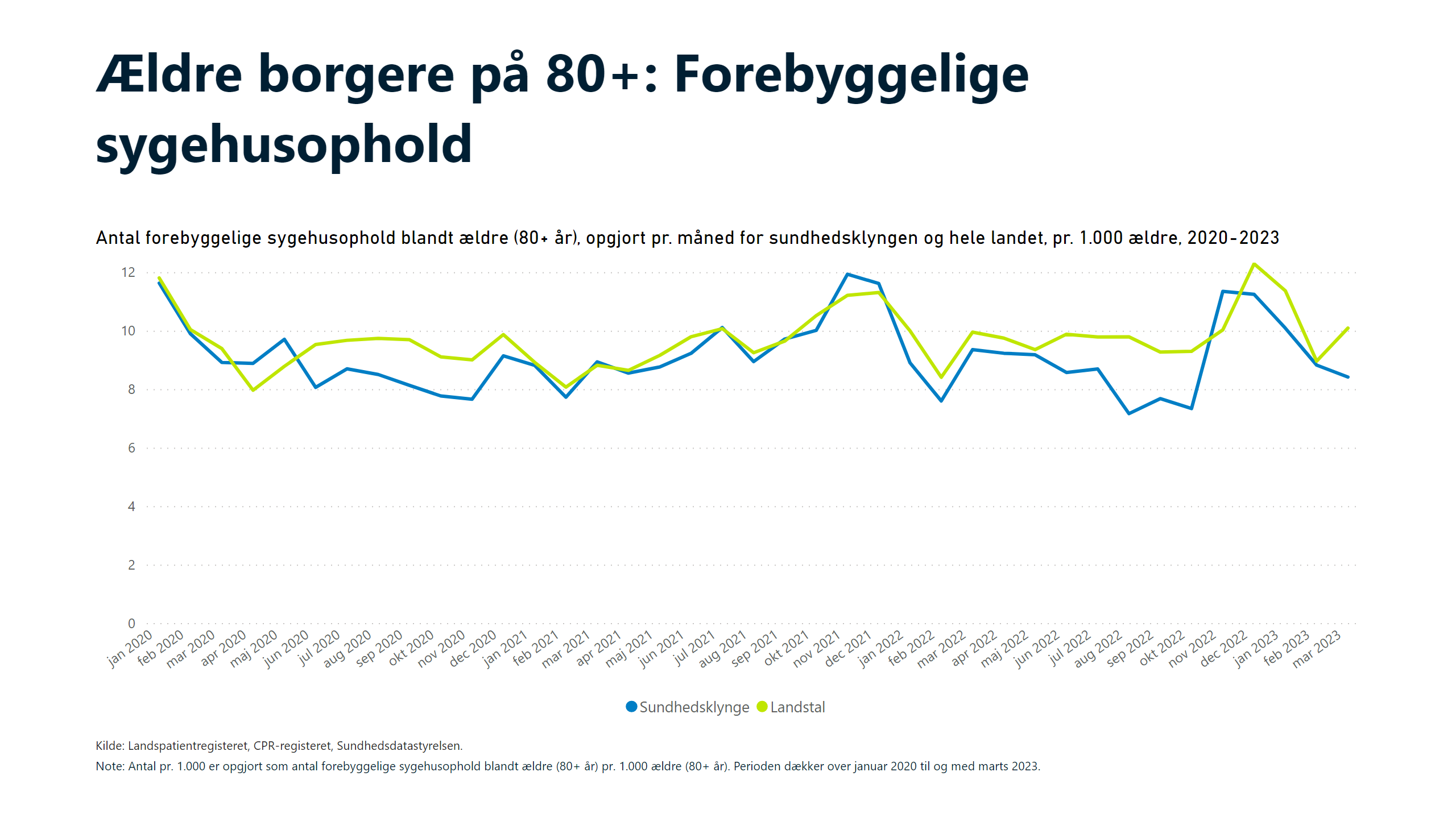 80+: Forebyg
[Speaker Notes: textbox
No alt text provided

Antal forebyggelige sygehusophold blandt ældre (80+ år), opgjort pr. måned for sundhedsklyngen og hele landet, pr. 1.000 ældre, 2020-2023
No alt text provided

textbox
No alt text provided]
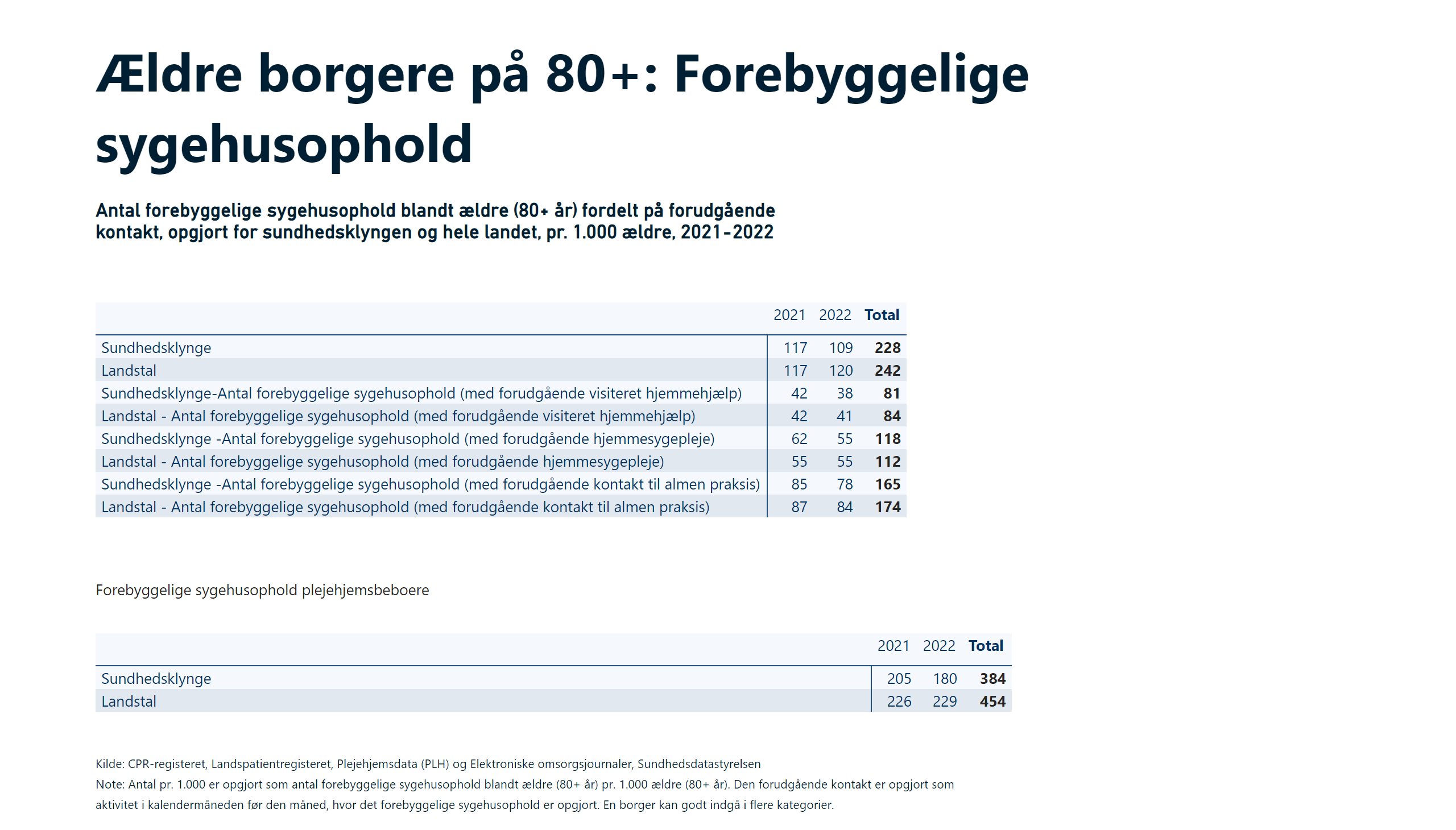 80+: Forebyg TABEL
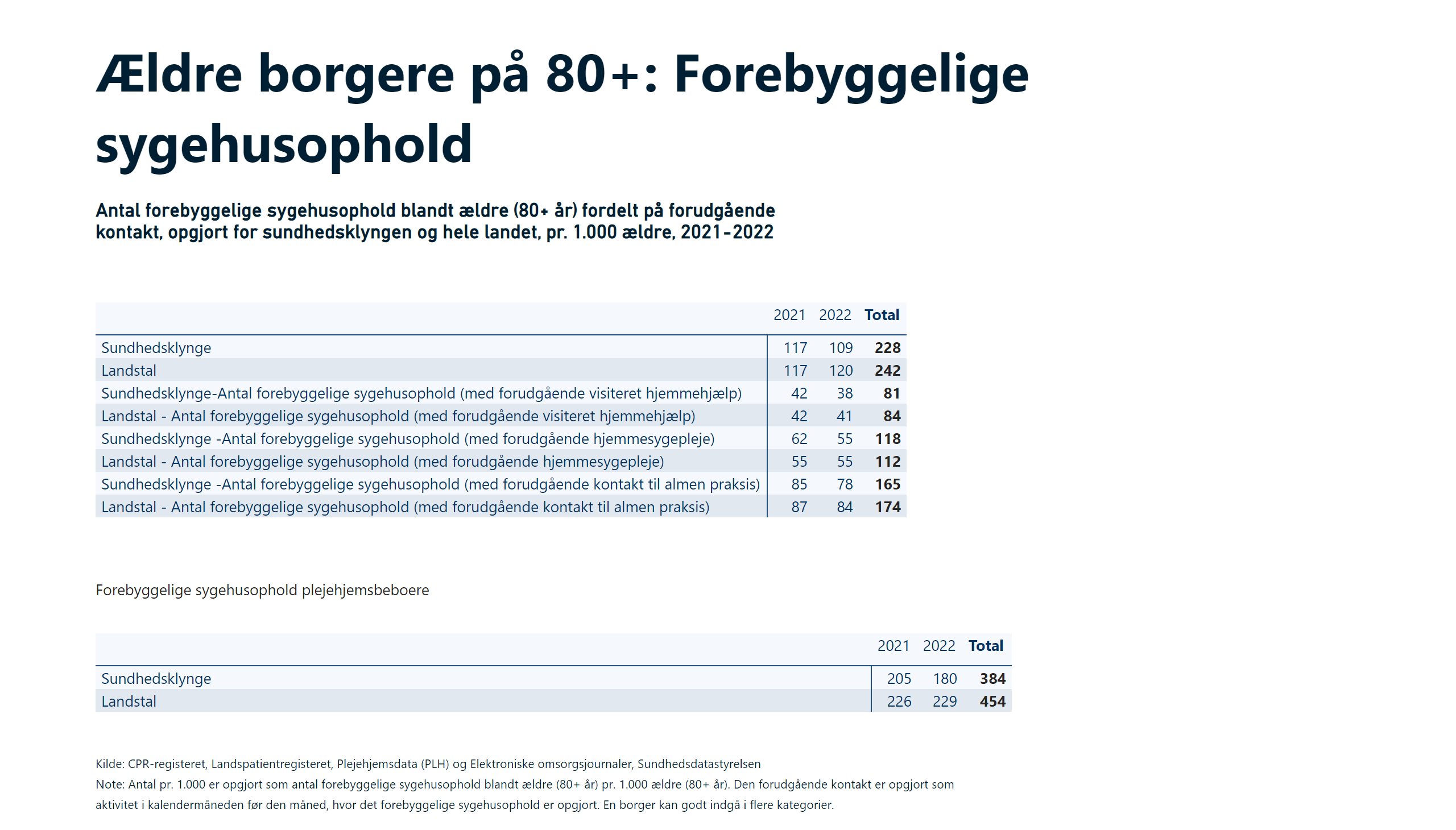 [Speaker Notes: Antal forebyggelige sygehusophold blandt ældre (80+ år), opgjort pr. måned for sundhedsklyngen og hele landet, pr. 1.000 ældre, 2020-2022
No alt text provided

Antal forebyggelige sygehusophold blandt ældre (80+ år), opgjort pr. måned for sundhedsklyngen og hele landet, pr. 1.000 ældre, 2020-2022
No alt text provided

textbox
No alt text provided

textbox
No alt text provided

textbox
No alt text provided

textbox
No alt text provided

textbox
No alt text provided

textbox
No alt text provided]
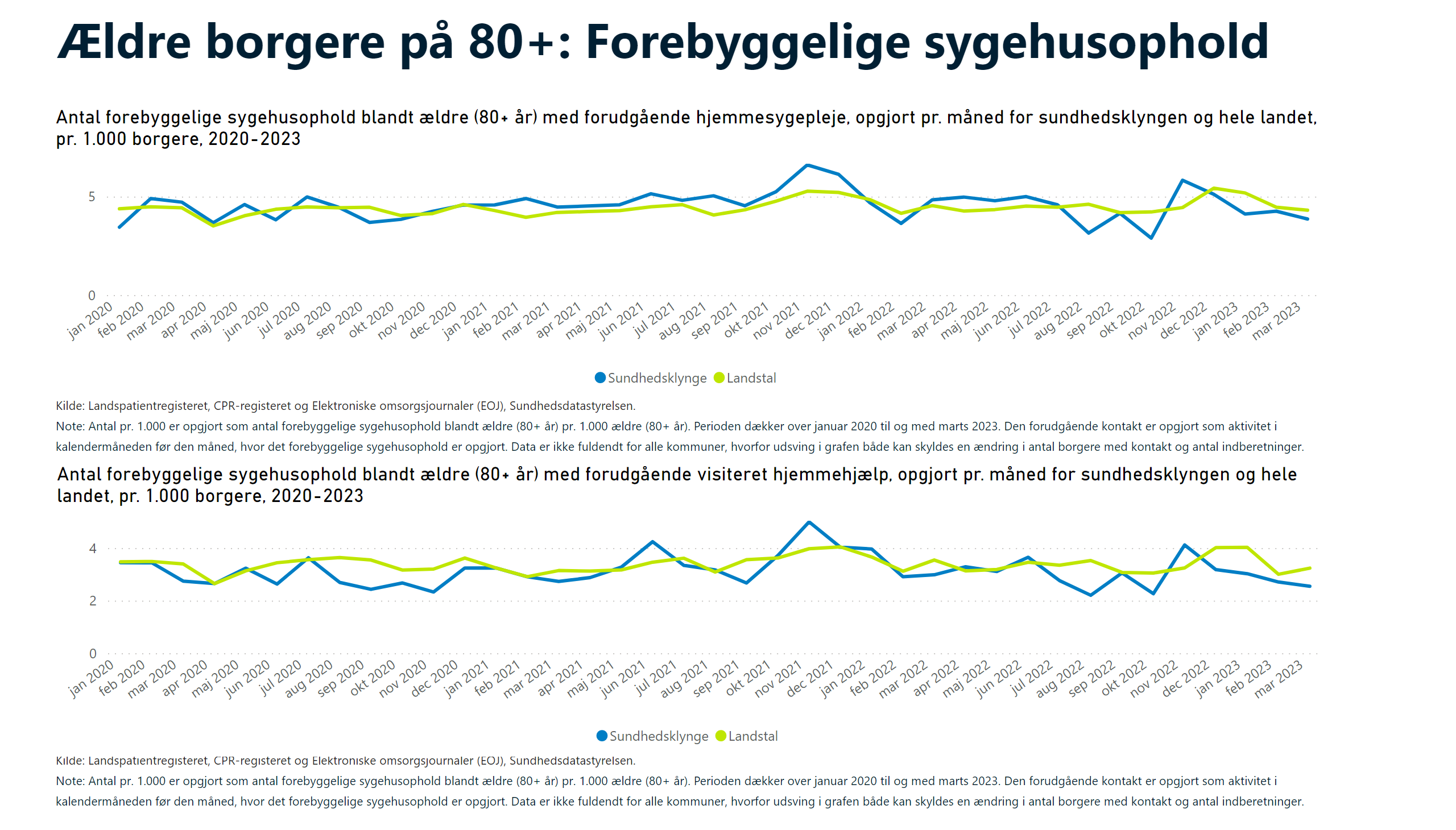 80+: Forebyg hjsyg + vishj
[Speaker Notes: textbox
No alt text provided

Antal forebyggelige sygehusophold blandt ældre (80+ år) med forudgående hjemmesygepleje, opgjort pr. måned for sundhedsklyngen og hele landet, pr. 1.000 borgere, 2020-2023
No alt text provided

Antal forebyggelige sygehusophold blandt ældre (80+ år) med forudgående visiteret hjemmehjælp, opgjort pr. måned for sundhedsklyngen og hele landet, pr. 1.000 borgere, 2020-2023
No alt text provided

textbox
No alt text provided

Ældre borgere på 80+: Genindlæggelser
No alt text provided

textbox
No alt text provided]
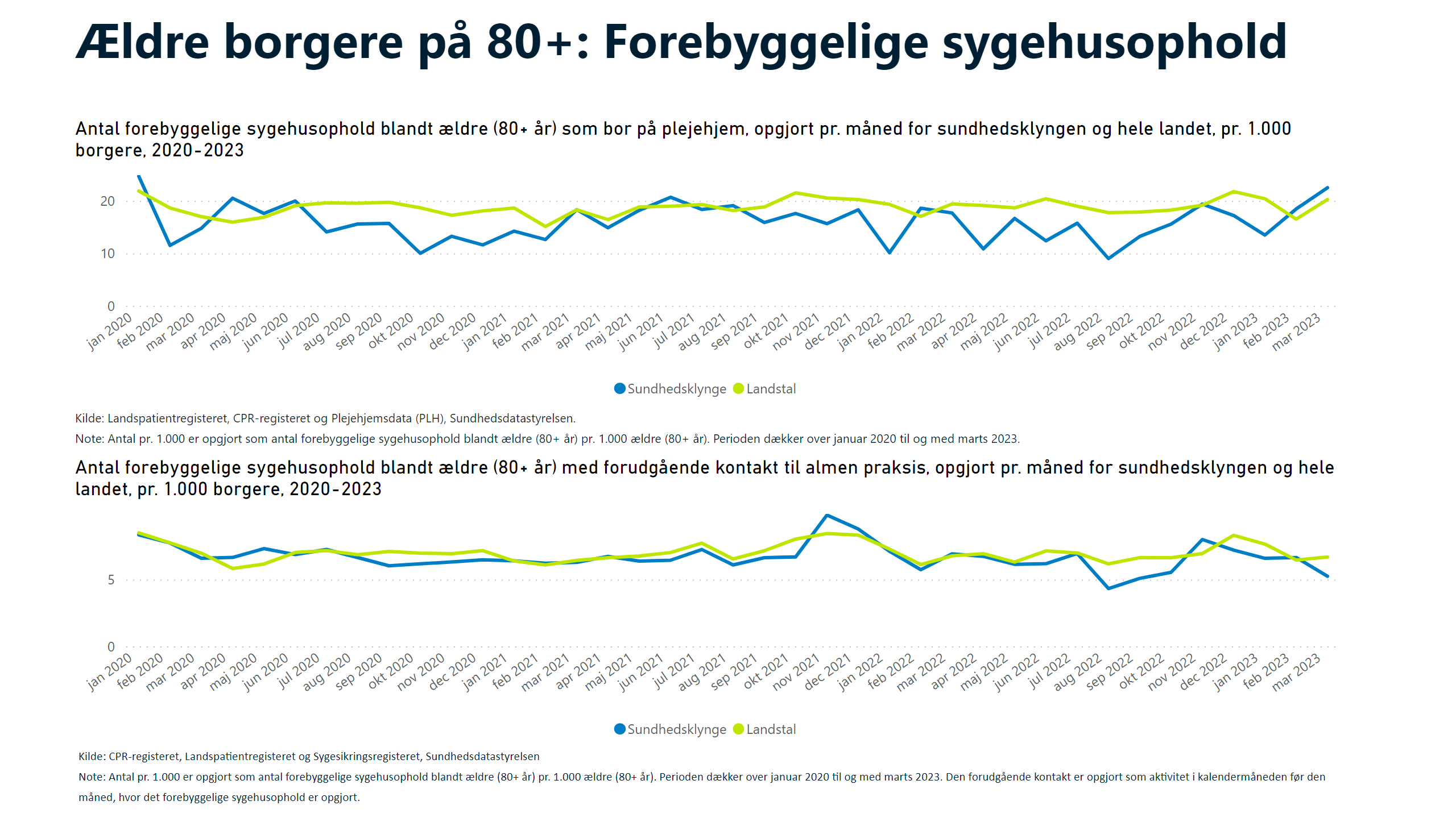 80+: Forebyg plhjem + AP
[Speaker Notes: textbox
No alt text provided

Antal forebyggelige sygehusophold blandt ældre (80+ år) som bor på plejehjem, opgjort pr. måned for sundhedsklyngen og hele landet, pr. 1.000 borgere, 2020-2023
No alt text provided

Antal forebyggelige sygehusophold blandt ældre (80+ år) med forudgående kontakt til almen praksis, opgjort pr. måned for sundhedsklyngen og hele landet, pr. 1.000 borgere, 2020-2023
No alt text provided

textbox
No alt text provided

textbox
No alt text provided]
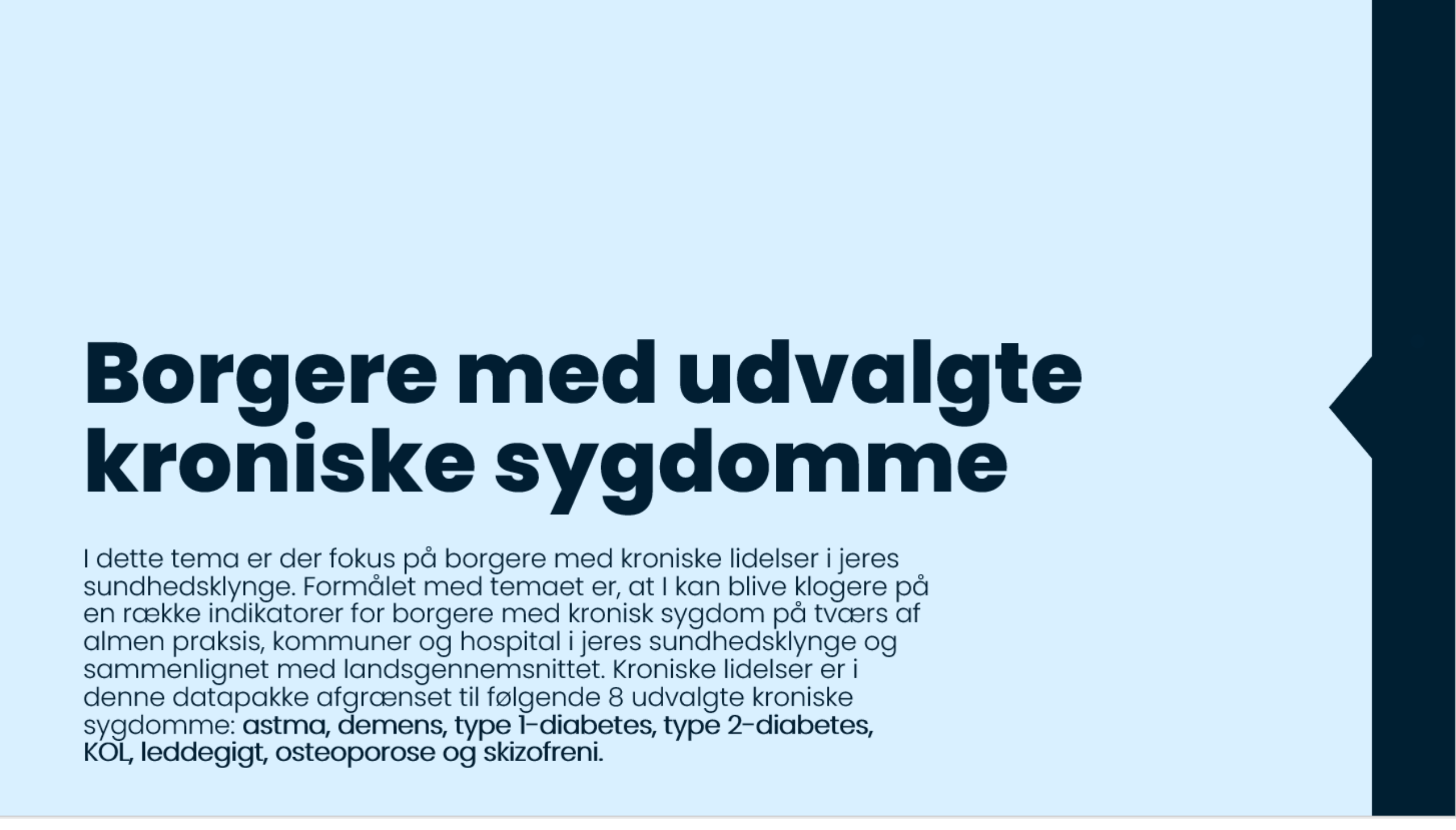 Side 2
[Speaker Notes: shape
No alt text provided]
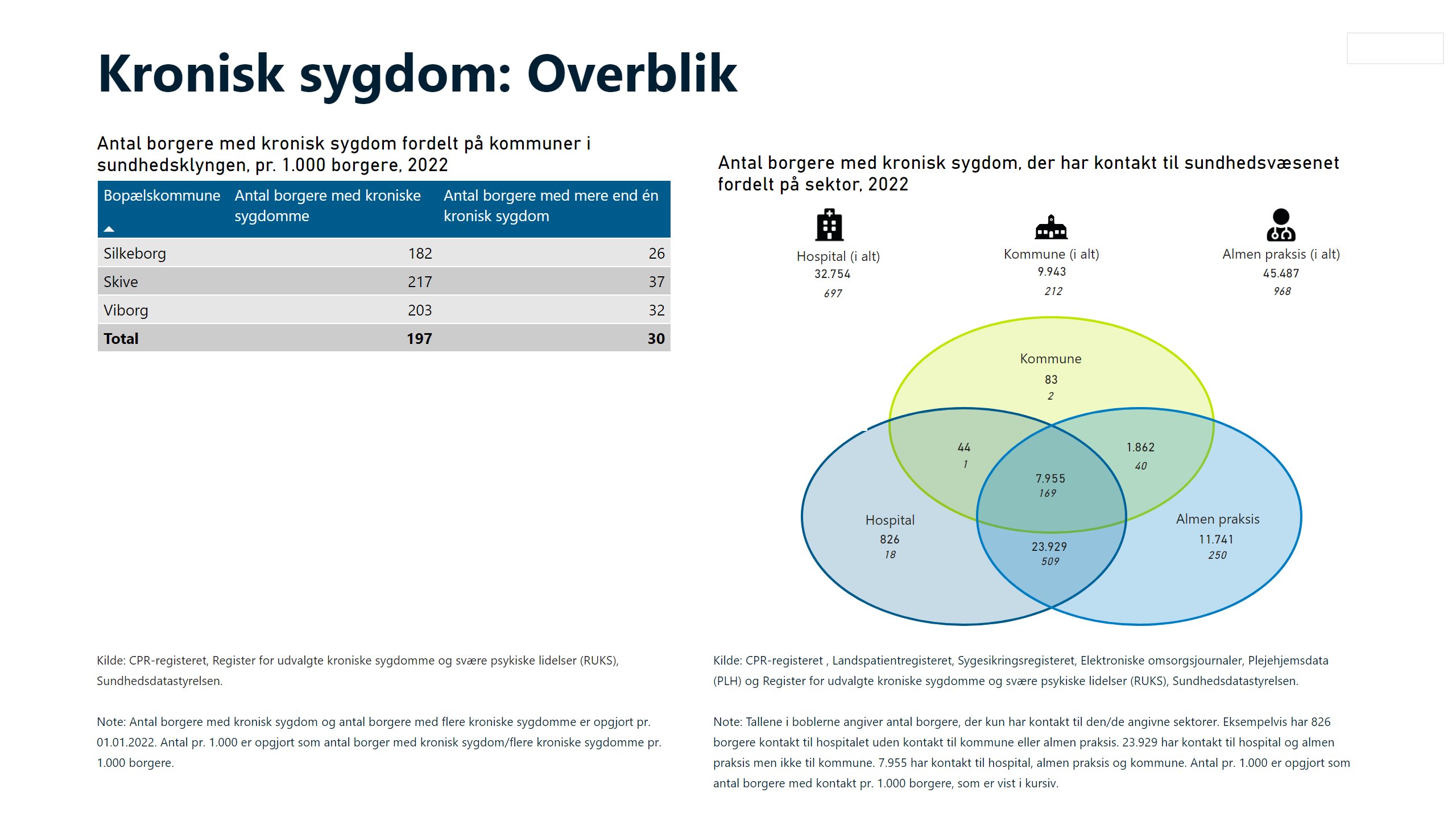 Kronisk sygdom: Overblik
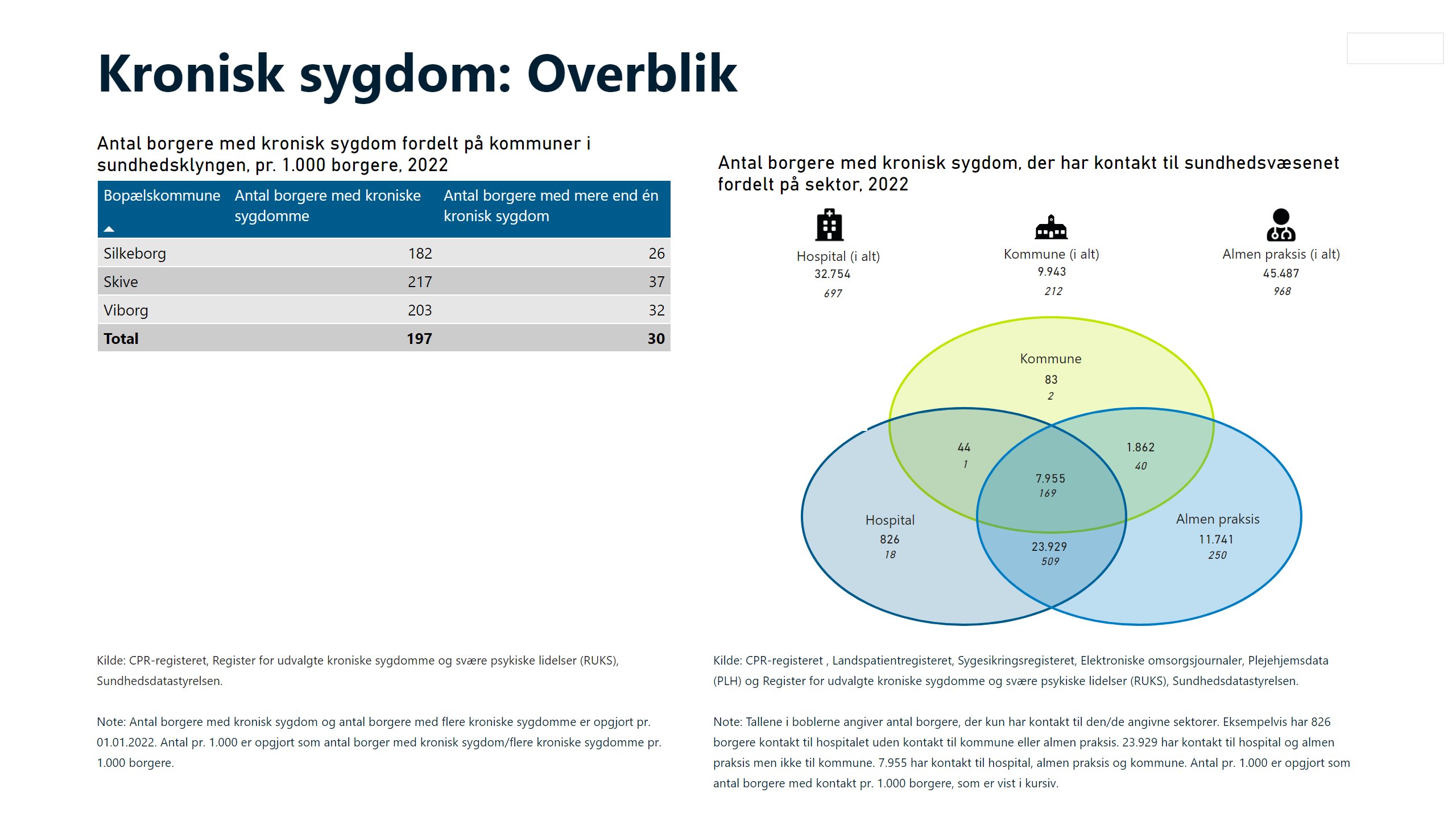 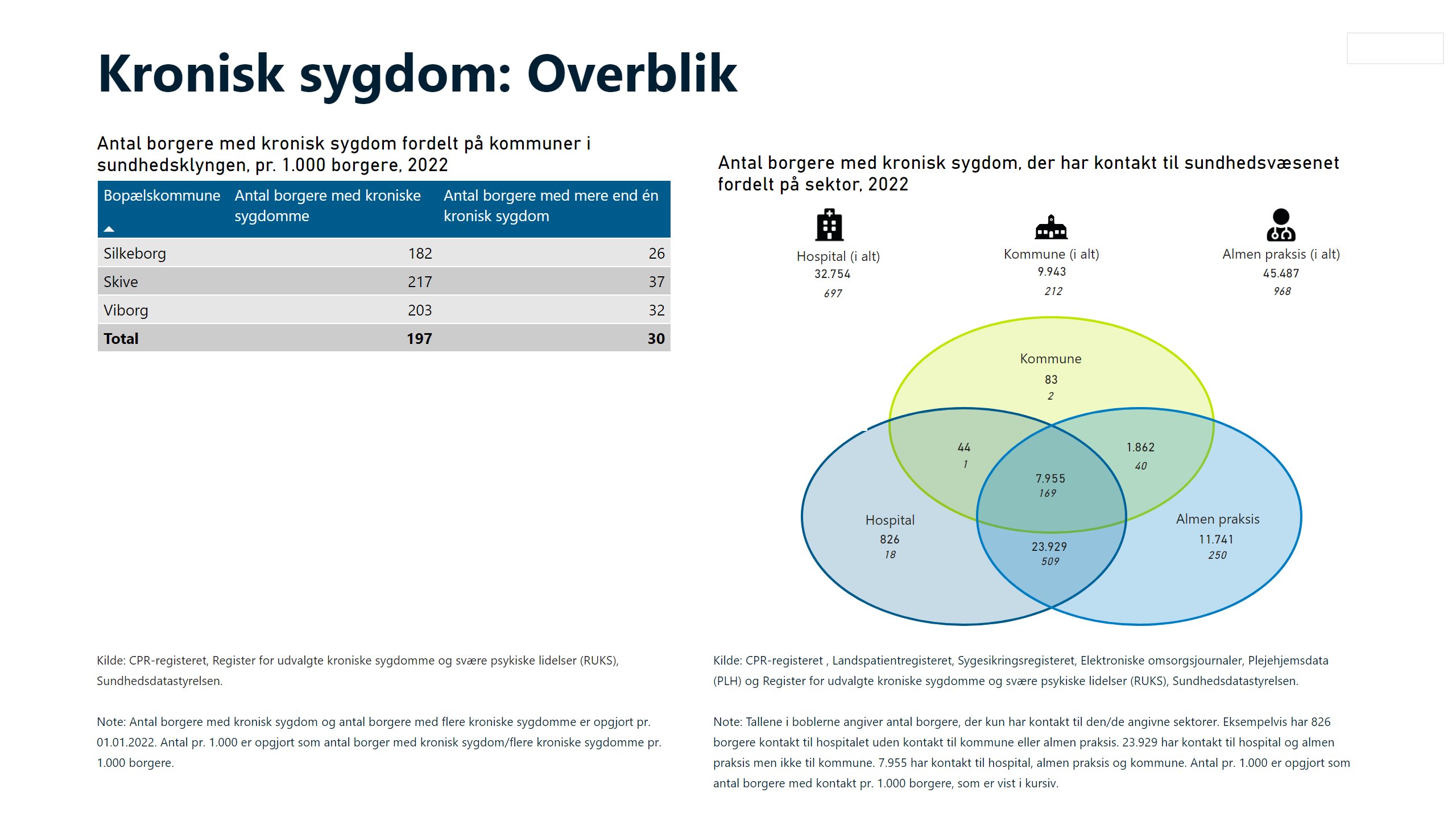 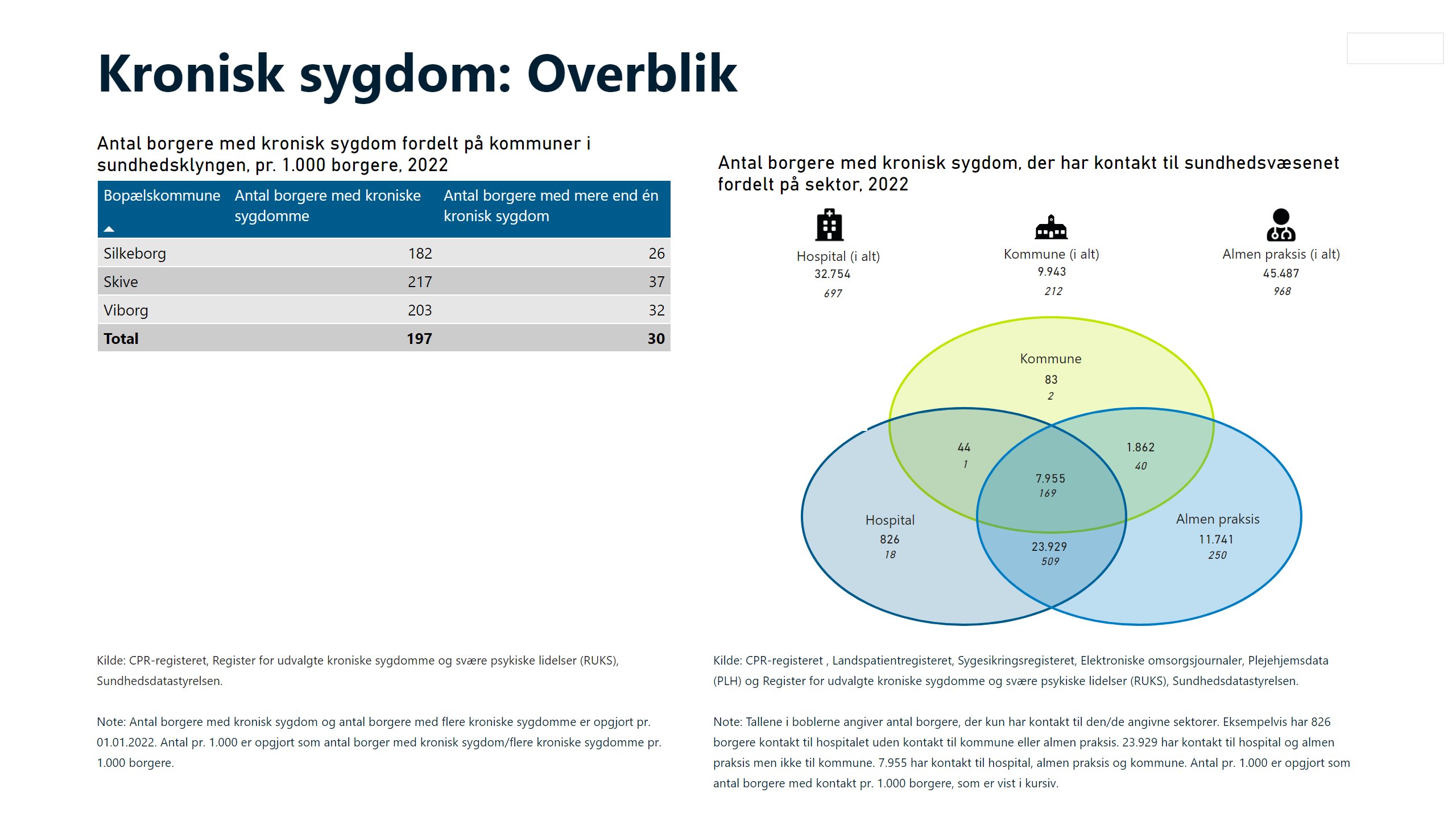 [Speaker Notes: textbox
No alt text provided

Antal borgere med kronisk sygdom fordelt på kommuner i sundhedsklyngen, pr. 1.000 borgere, 2022
No alt text provided

slicer
No alt text provided

textbox
No alt text provided

textbox
No alt text provided

textbox
No alt text provided

textbox
No alt text provided

Hospital + Kommune
No alt text provided

Hospital
No alt text provided

Kommune
No alt text provided

shape
No alt text provided

shape
No alt text provided

shape
No alt text provided

textbox
No alt text provided

Hospital + Kommune
No alt text provided

Hospital + Kommune
No alt text provided

Hospital + Kommune
No alt text provided

Hospital + Kommune
No alt text provided

Antal borgere med kronisk sygdom, der har kontakt til sundhedsvæsenet fordelt på sektor, 2022
No alt text provided

image
No alt text provided

image
No alt text provided

image
No alt text provided

Hospital + Kommune
No alt text provided

Hospital
No alt text provided

Kommune
No alt text provided

Hospital + Kommune
No alt text provided

Hospital + Kommune
No alt text provided

Hospital
No alt text provided

Hospital + Kommune
No alt text provided

Hospital + Kommune
No alt text provided

Hospital + Kommune
No alt text provided

Kommune
No alt text provided

Hospital
No alt text provided

Kommune
No alt text provided

Hospital + Kommune
No alt text provided

textbox
No alt text provided

textbox
No alt text provided

textbox
No alt text provided]
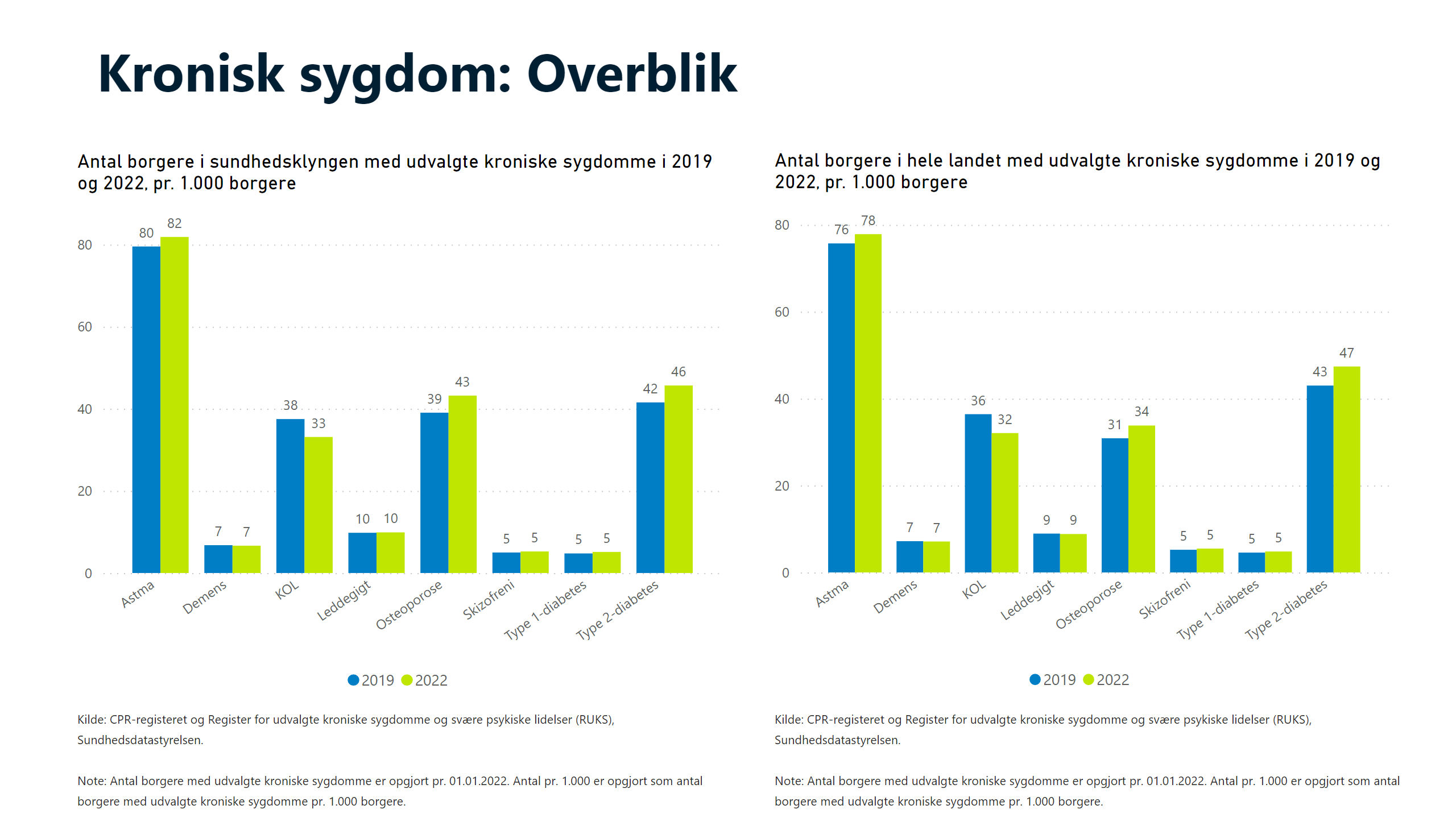 Kronisk sygdom: Overblik
[Speaker Notes: Antal borgere i hele landet med udvalgte kroniske sygdomme i 2019 og 2022, pr. 1.000 borgere
No alt text provided

textbox
No alt text provided

multiRowCard
No alt text provided

textbox
No alt text provided

Antal borgere i sundhedsklyngen med udvalgte kroniske sygdomme i 2019 og 2022, pr. 1.000 borgere
No alt text provided

textbox
No alt text provided]
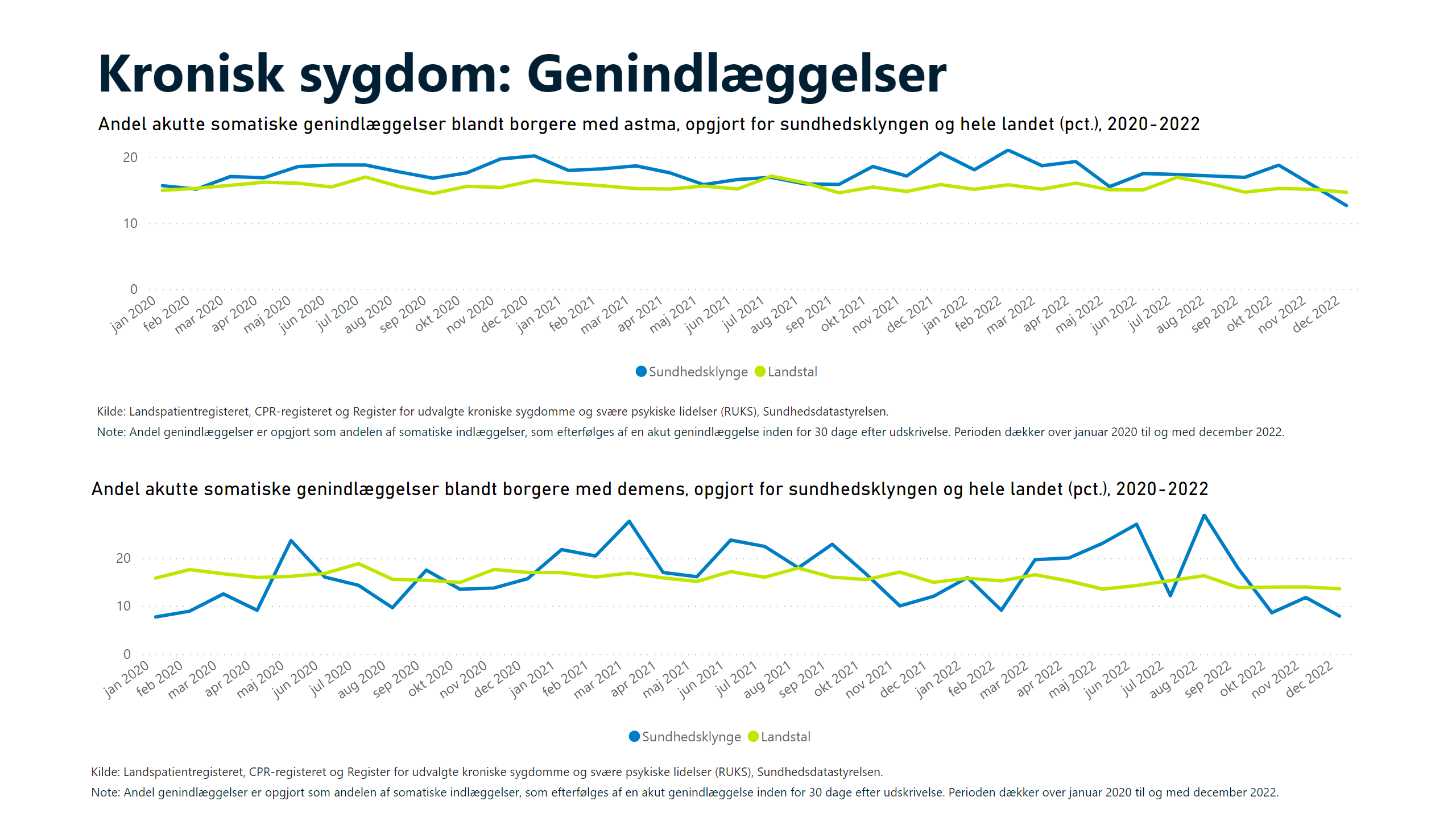 Kronisk sygdom: Genindlæggelser
[Speaker Notes: textbox
No alt text provided

textbox
No alt text provided

textbox
No alt text provided

Andel akutte somatiske genindlæggelser blandt borgere med demens, opgjort for sundhedsklyngen og hele landet (pct.), 2020-2022
No alt text provided

multiRowCard
No alt text provided

Andel akutte somatiske genindlæggelser blandt borgere med astma, opgjort for sundhedsklyngen og hele landet (pct.), 2020-2022
No alt text provided]
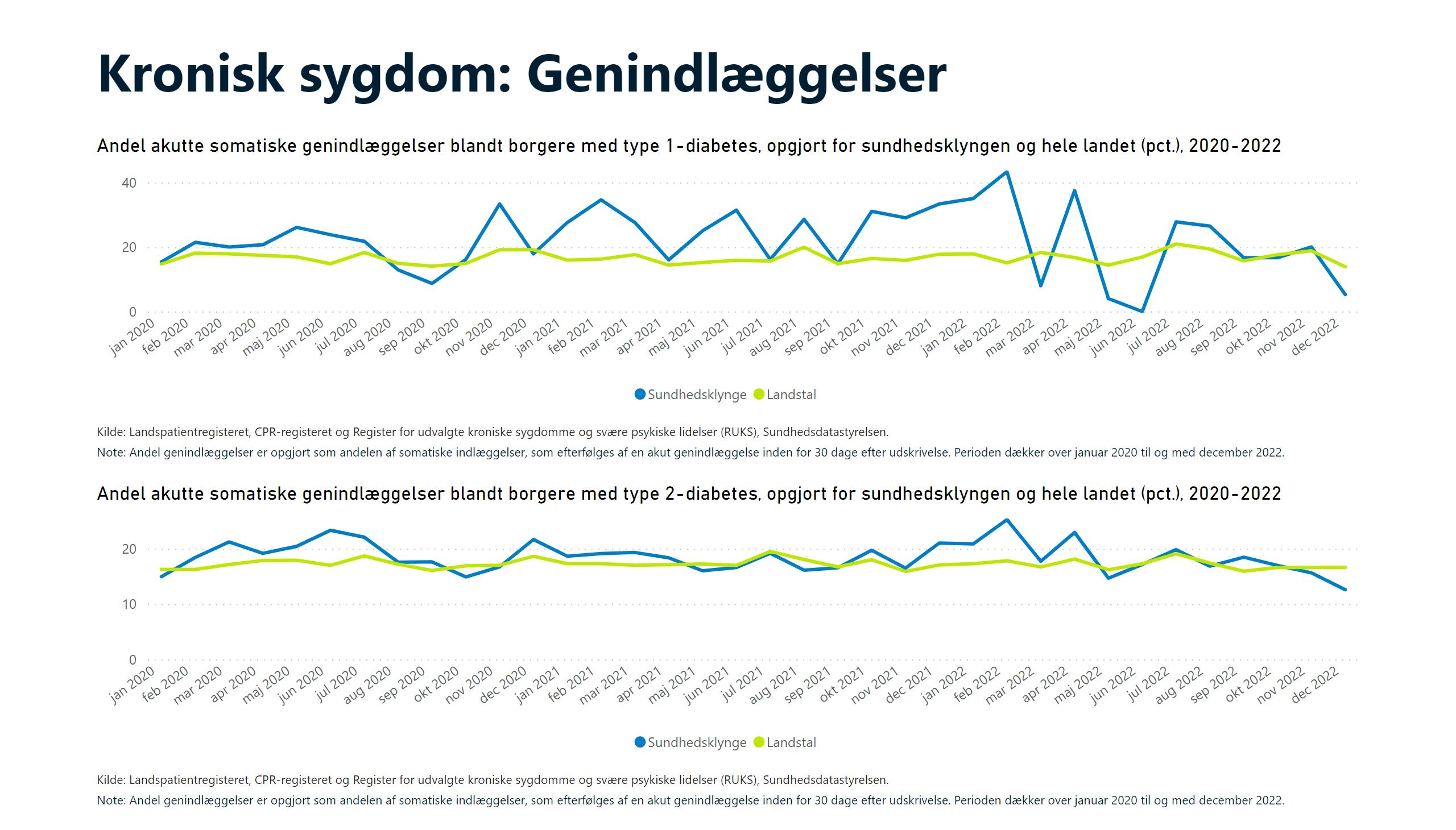 Kronisk sygdom: Genindlæggelser side 2
[Speaker Notes: textbox
No alt text provided

multiRowCard
No alt text provided

textbox
No alt text provided

textbox
No alt text provided

Andel akutte somatiske genindlæggelser blandt borgere med type 1-diabetes, opgjort for sundhedsklyngen og hele landet (pct.), 2020-2022
No alt text provided

Andel akutte somatiske genindlæggelser blandt borgere med type 2-diabetes, opgjort for sundhedsklyngen og hele landet (pct.), 2020-2022
No alt text provided]
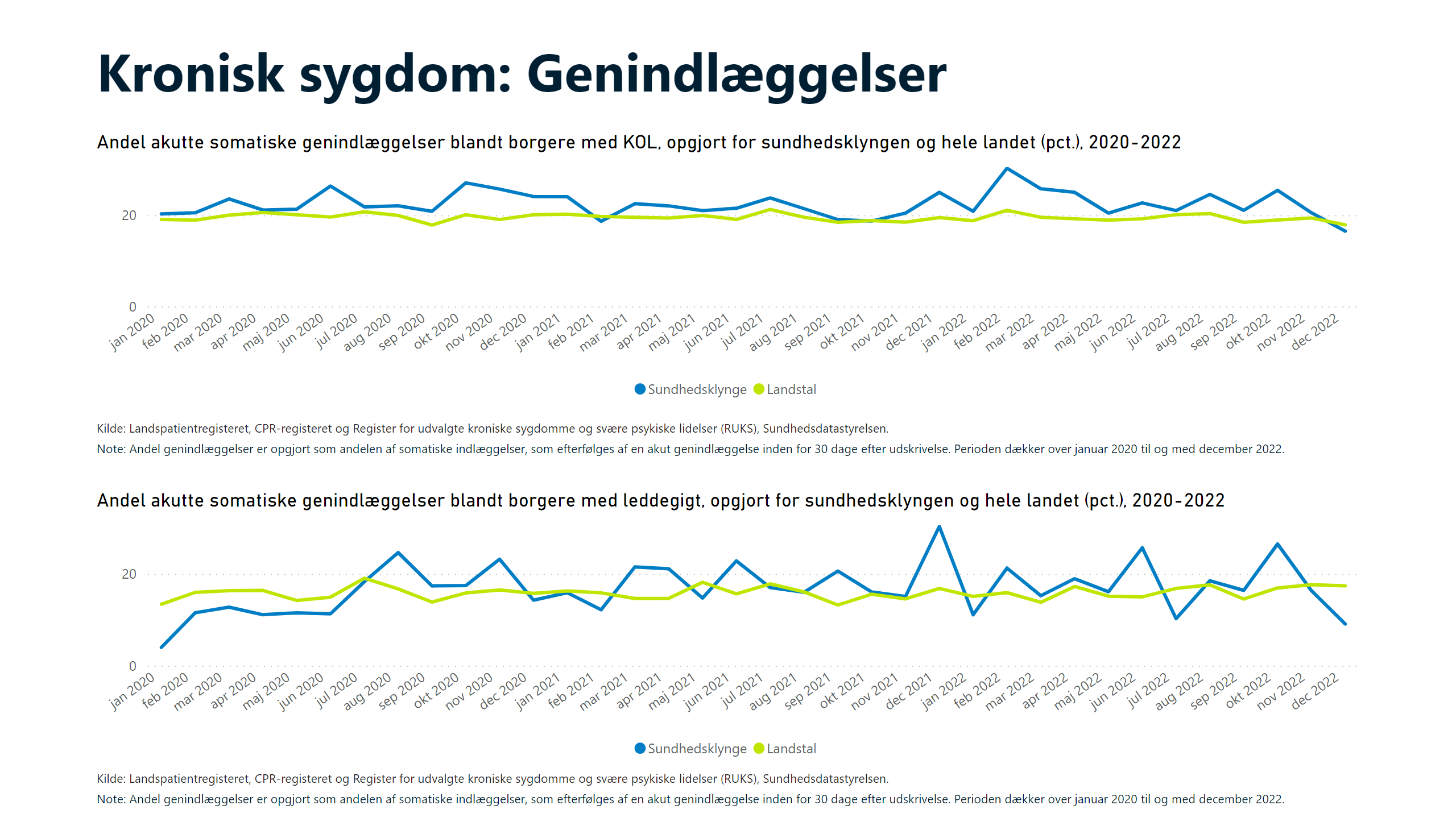 Kronisk sygdom: Genindlæggelser side 3
[Speaker Notes: textbox
No alt text provided

textbox
No alt text provided

textbox
No alt text provided

Andel akutte somatiske genindlæggelser blandt borgere med leddegigt, opgjort for sundhedsklyngen og hele landet (pct.), 2020-2022
No alt text provided

multiRowCard
No alt text provided

Andel akutte somatiske genindlæggelser blandt borgere med KOL, opgjort for sundhedsklyngen og hele landet (pct.), 2020-2022
No alt text provided]
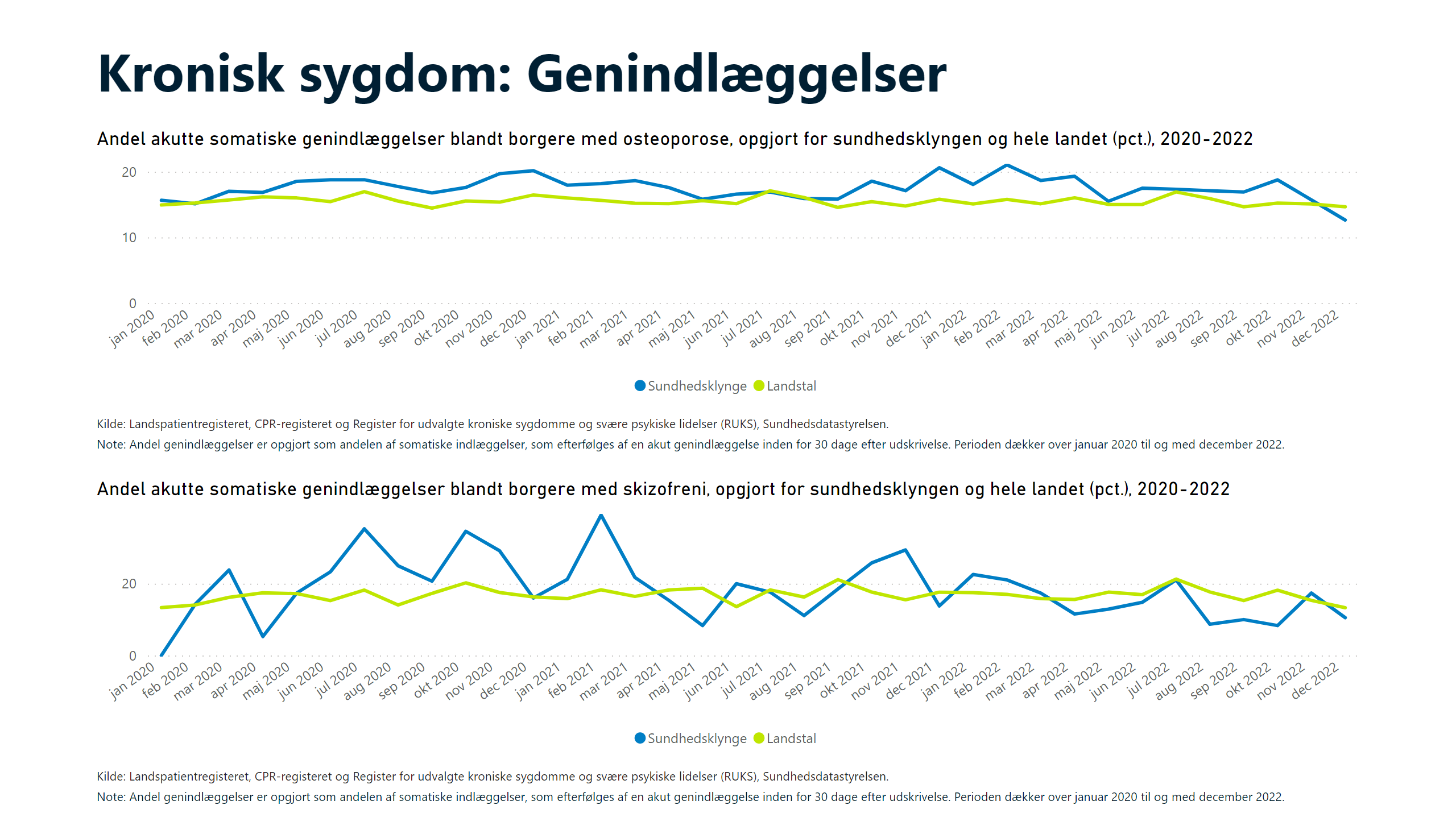 Kronisk sygdom: Genindlæggelser side 4
[Speaker Notes: textbox
No alt text provided

textbox
No alt text provided

textbox
No alt text provided

multiRowCard
No alt text provided

Andel akutte somatiske genindlæggelser blandt borgere med osteoporose, opgjort for sundhedsklyngen og hele landet (pct.), 2020-2022
No alt text provided

Andel akutte somatiske genindlæggelser blandt borgere med skizofreni, opgjort for sundhedsklyngen og hele landet (pct.), 2020-2022
No alt text provided]
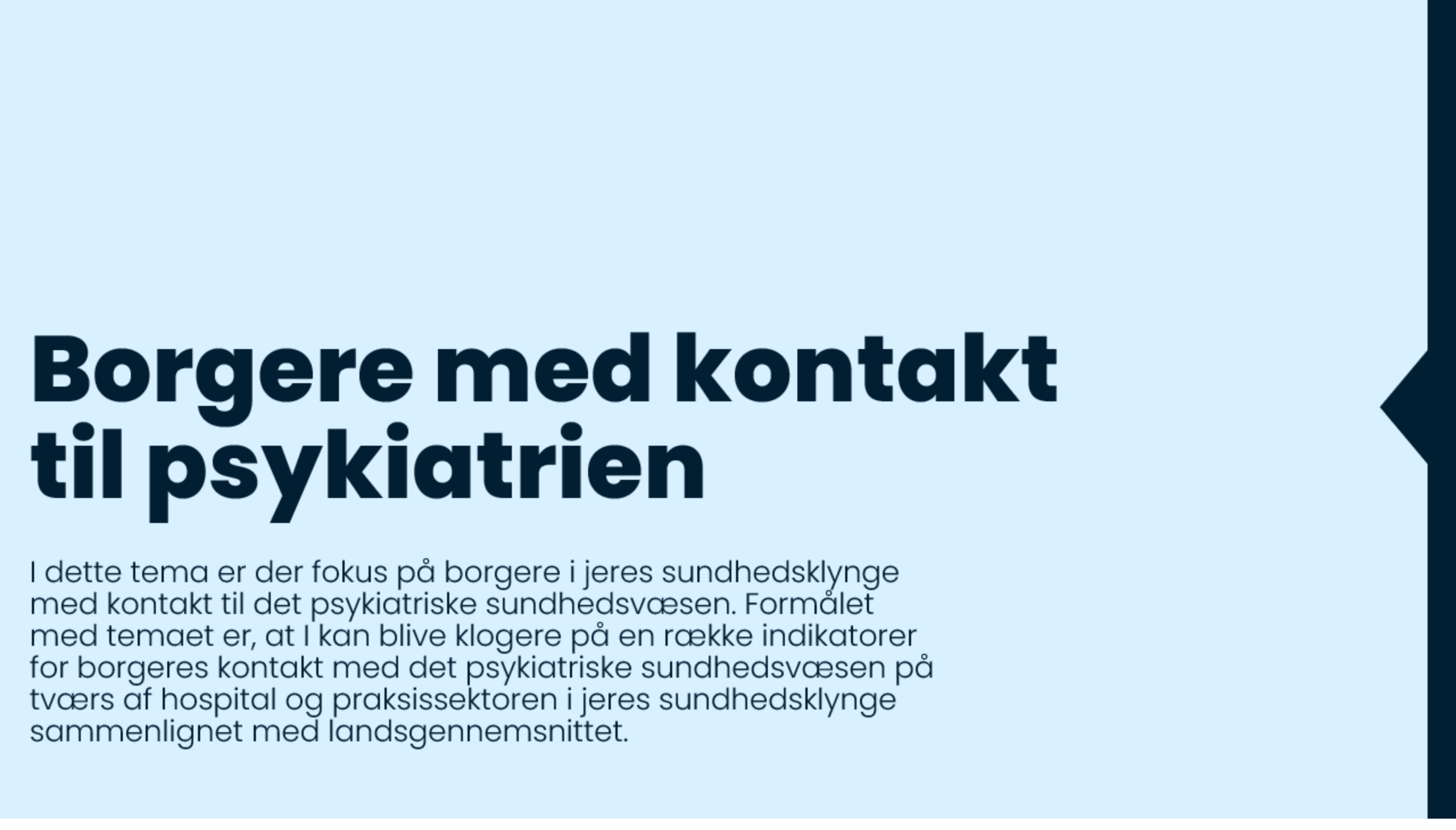 Side 3
[Speaker Notes: shape
No alt text provided]
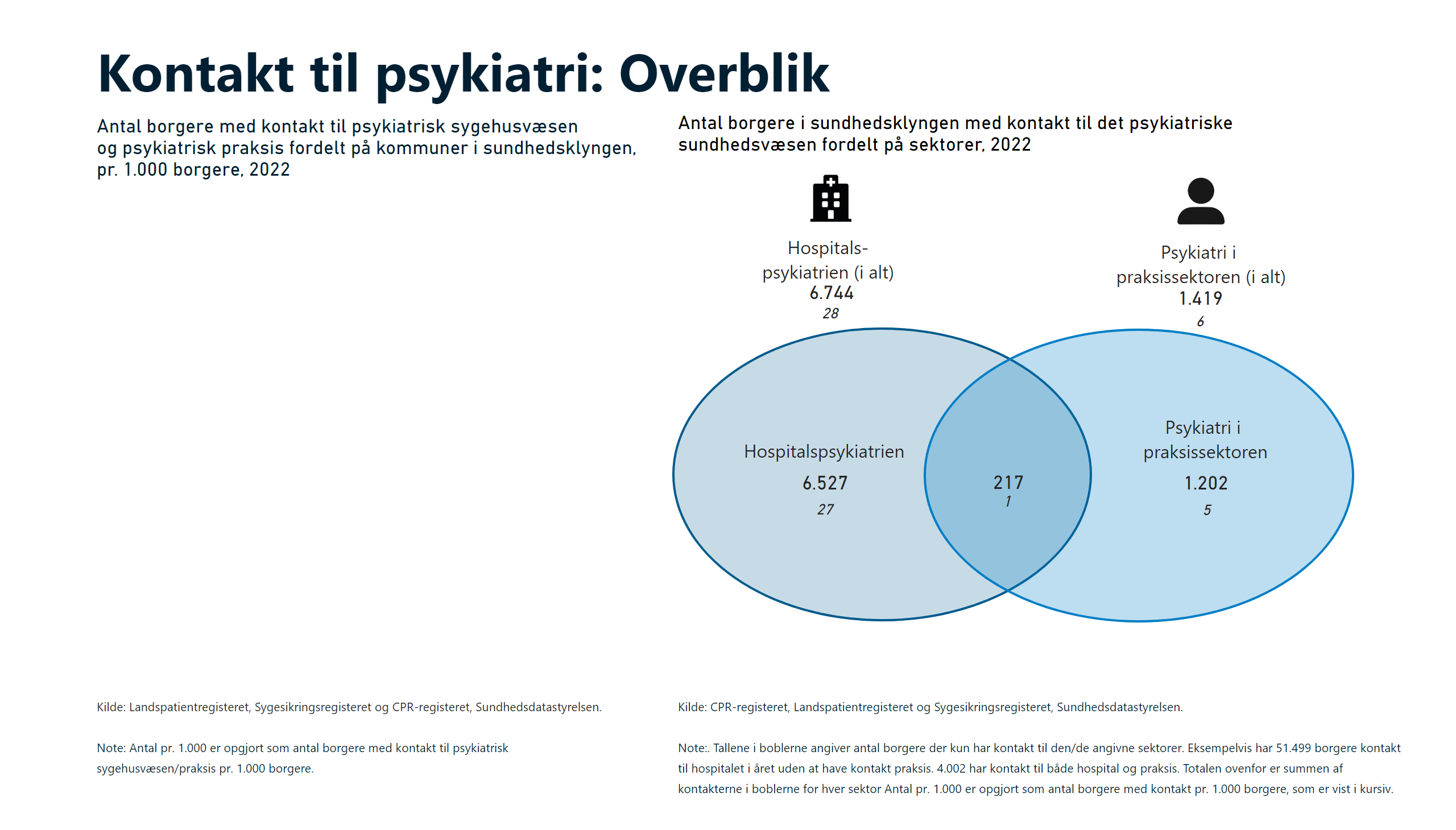 Kontakt til psykiatri: Overblik
[Speaker Notes: textbox
No alt text provided

textbox
No alt text provided

textbox
No alt text provided

textbox
No alt text provided

textbox
No alt text provided

textbox
No alt text provided

image
No alt text provided

multiRowCard
No alt text provided

textbox
No alt text provided

Hospital
No alt text provided

Hospital + Kommune
No alt text provided

Hospital
No alt text provided

shape
No alt text provided

shape
No alt text provided

Hospital + Kommune
No alt text provided

Hospital + Kommune
No alt text provided

Antal borgere i sundhedsklyngen med kontakt til det psykiatriske sundhedsvæsen fordelt på sektorer, 2022
No alt text provided

image
No alt text provided

Hospital
No alt text provided

Hospital + Kommune
No alt text provided

Hospital
No alt text provided

Hospital + Kommune
No alt text provided

Hospital + Kommune
No alt text provided

textbox
No alt text provided

textbox
No alt text provided]
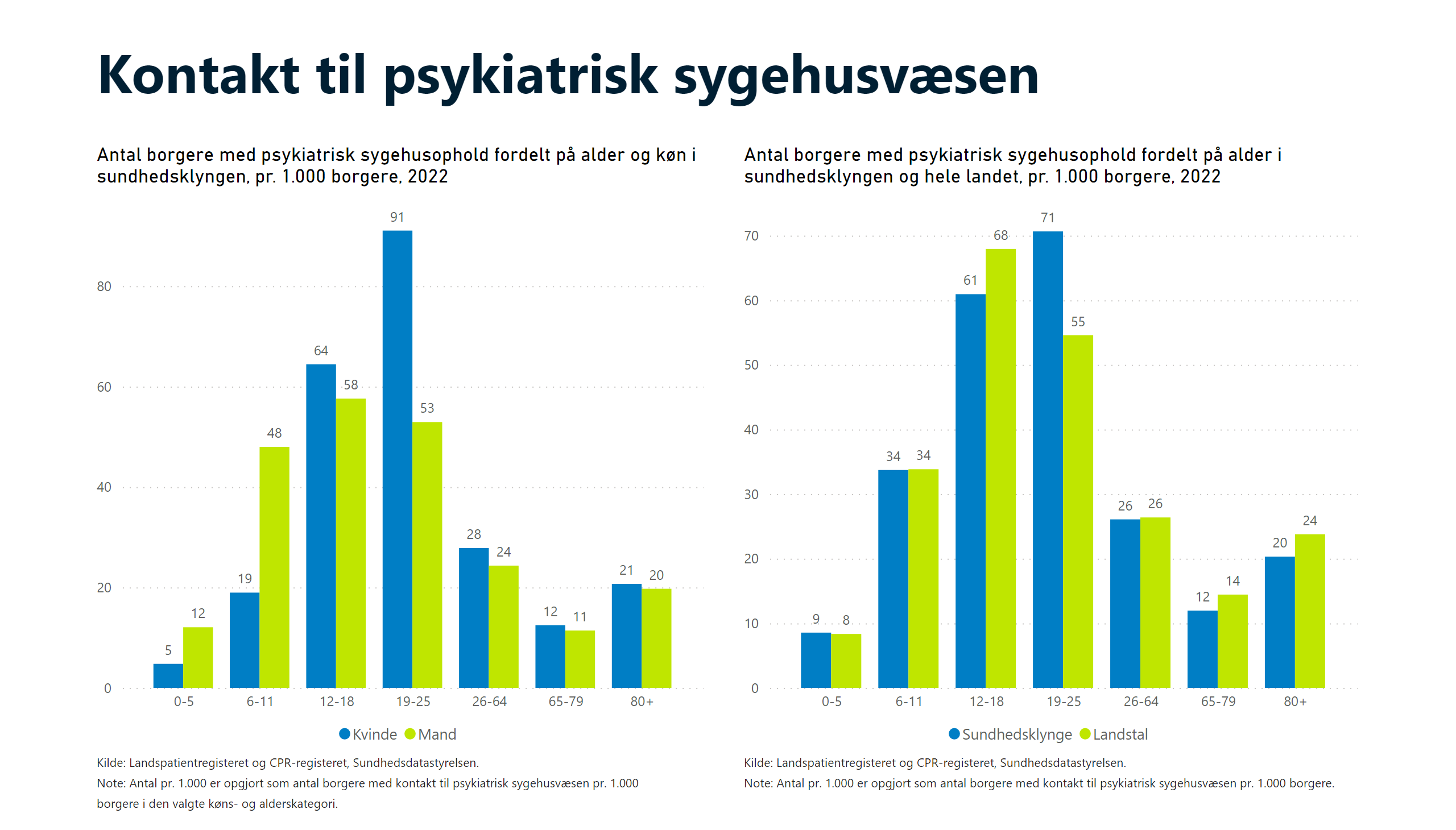 Kontakt til psykiatri: Overblik side 2
[Speaker Notes: textbox
No alt text provided

textbox
No alt text provided

Antal borgere med psykiatrisk sygehusophold fordelt på alder og køn i sundhedsklyngen, pr. 1.000 borgere, 2022
No alt text provided

textbox
No alt text provided

Antal borgere med psykiatrisk sygehusophold fordelt på alder i sundhedsklyngen og hele landet, pr. 1.000 borgere, 2022
No alt text provided

multiRowCard
No alt text provided]
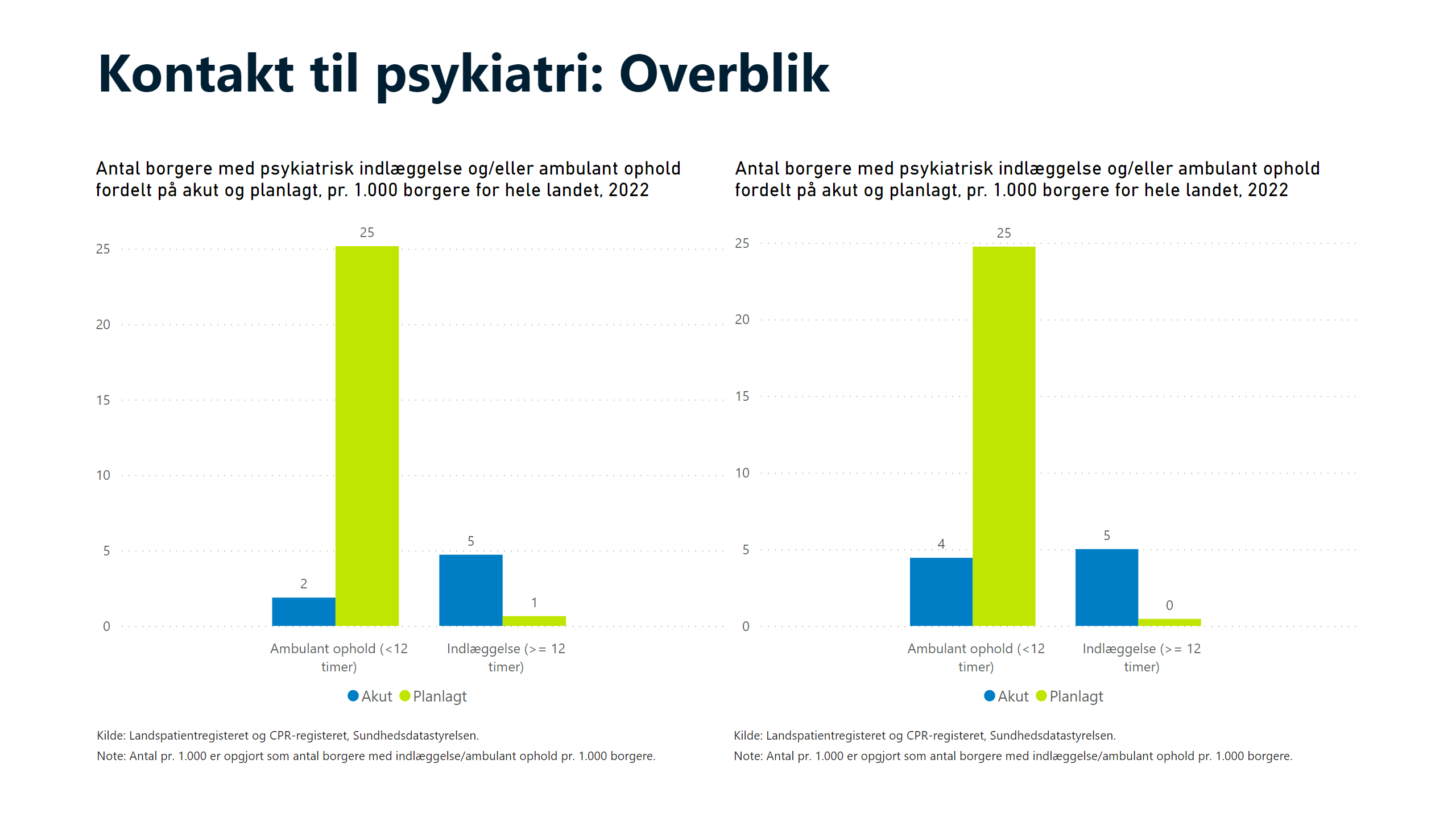 Kontakt til psykiatri: Overblik side 1
[Speaker Notes: textbox
No alt text provided

Antal borgere med psykiatrisk indlæggelse og/eller ambulant ophold fordelt på akut og planlagt, pr. 1.000 borgere for hele landet, 2022
No alt text provided

textbox
No alt text provided

textbox
No alt text provided

multiRowCard
No alt text provided

Antal borgere med psykiatrisk indlæggelse og/eller ambulant ophold fordelt på akut og planlagt, pr. 1.000 borgere for hele landet, 2022
No alt text provided]
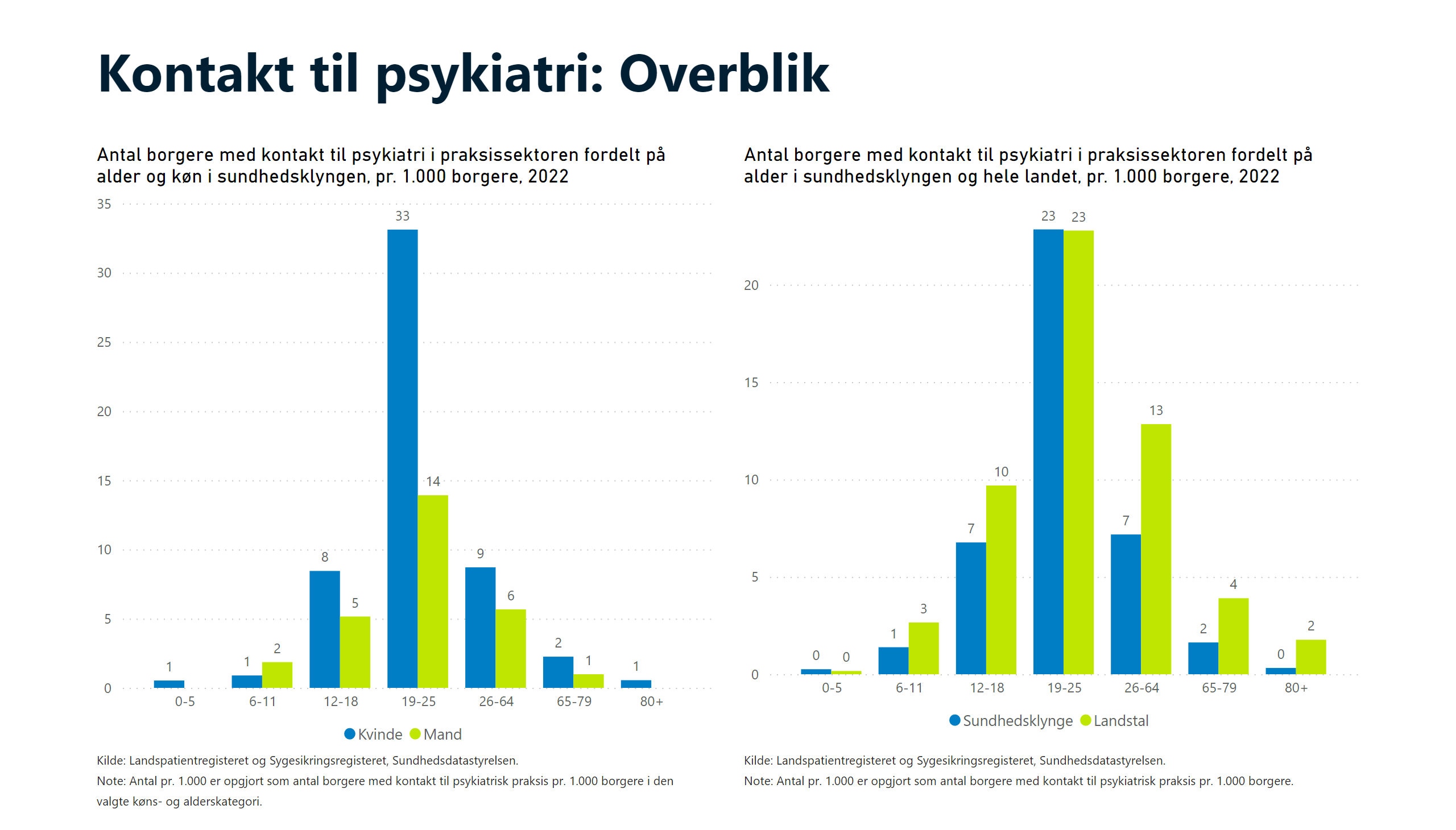 Kontakt til psykiatri: Overblik side 3
[Speaker Notes: textbox
No alt text provided

textbox
No alt text provided

textbox
No alt text provided

Antal borgere med kontakt til psykiatri i praksissektoren fordelt på alder i sundhedsklyngen og hele landet, pr. 1.000 borgere, 2022
No alt text provided

multiRowCard
No alt text provided

Antal borgere med kontakt til psykiatri i praksissektoren fordelt på alder og køn i sundhedsklyngen, pr. 1.000 borgere, 2022
No alt text provided]
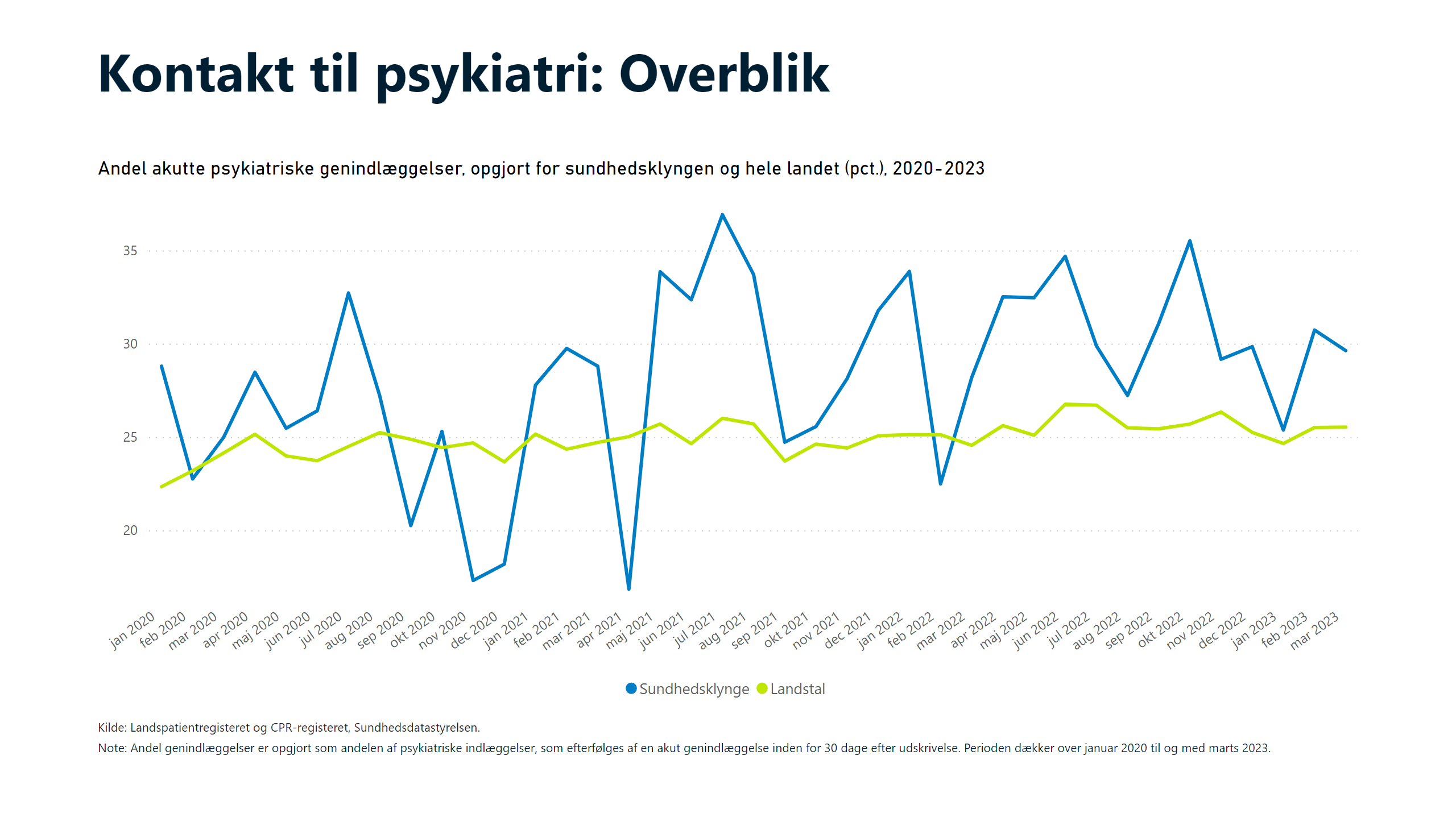 Kontakt til psykiatri: Overblik side 4
[Speaker Notes: textbox
No alt text provided

textbox
No alt text provided

multiRowCard
No alt text provided

Andel akutte psykiatriske genindlæggelser, opgjort for sundhedsklyngen og hele landet (pct.), 2020-2023
No alt text provided]